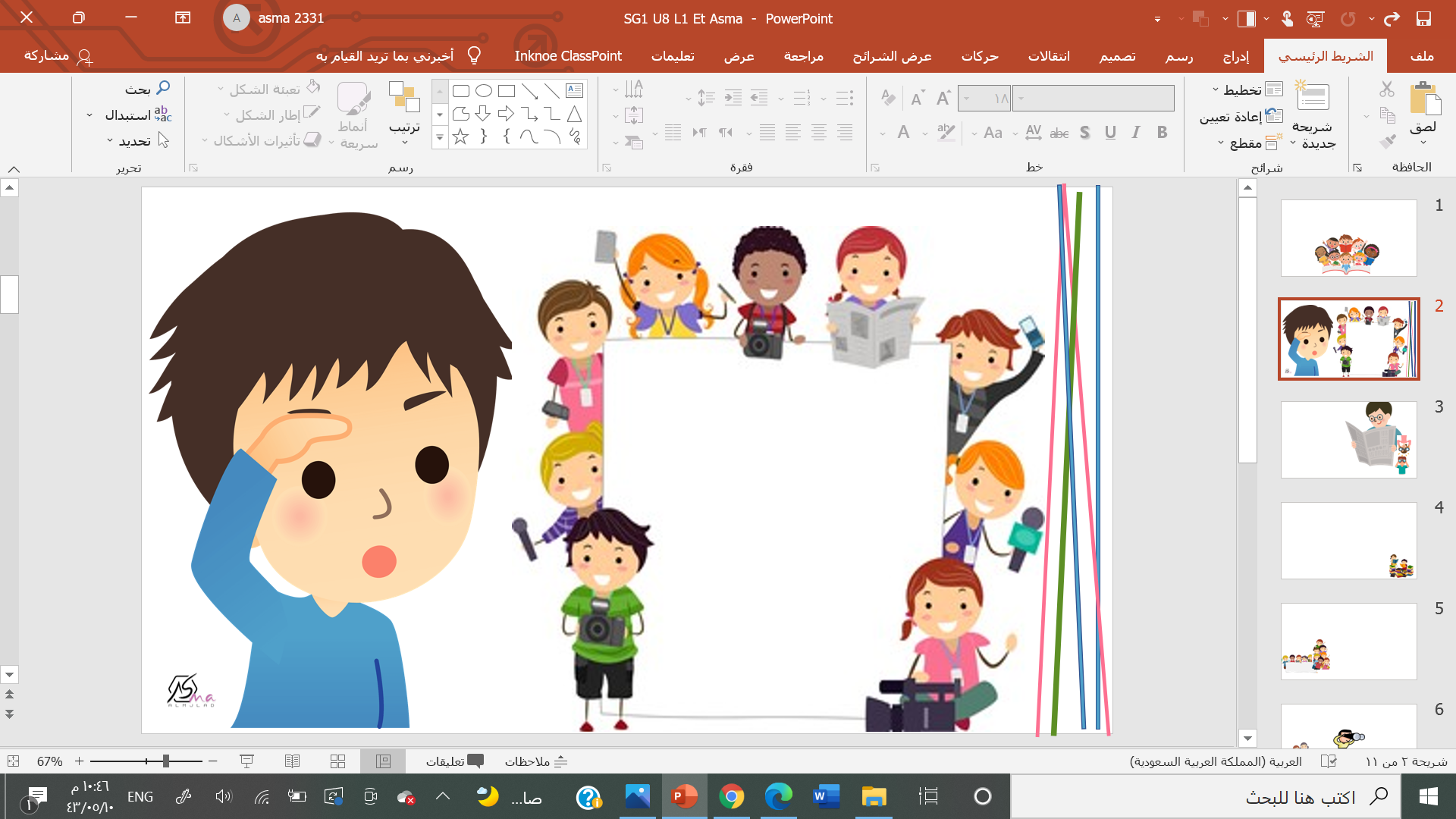 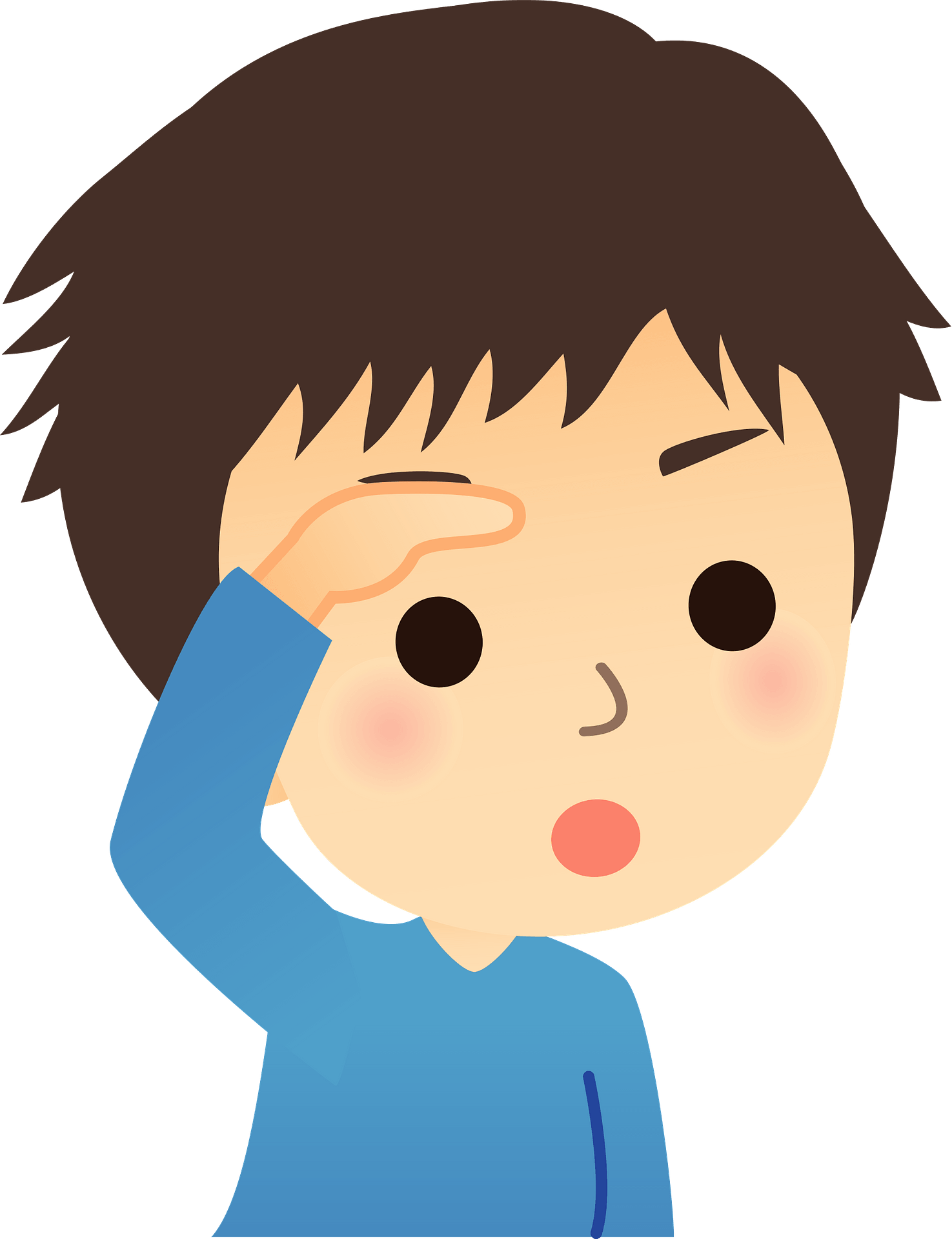 What are you doing ?
Grammar
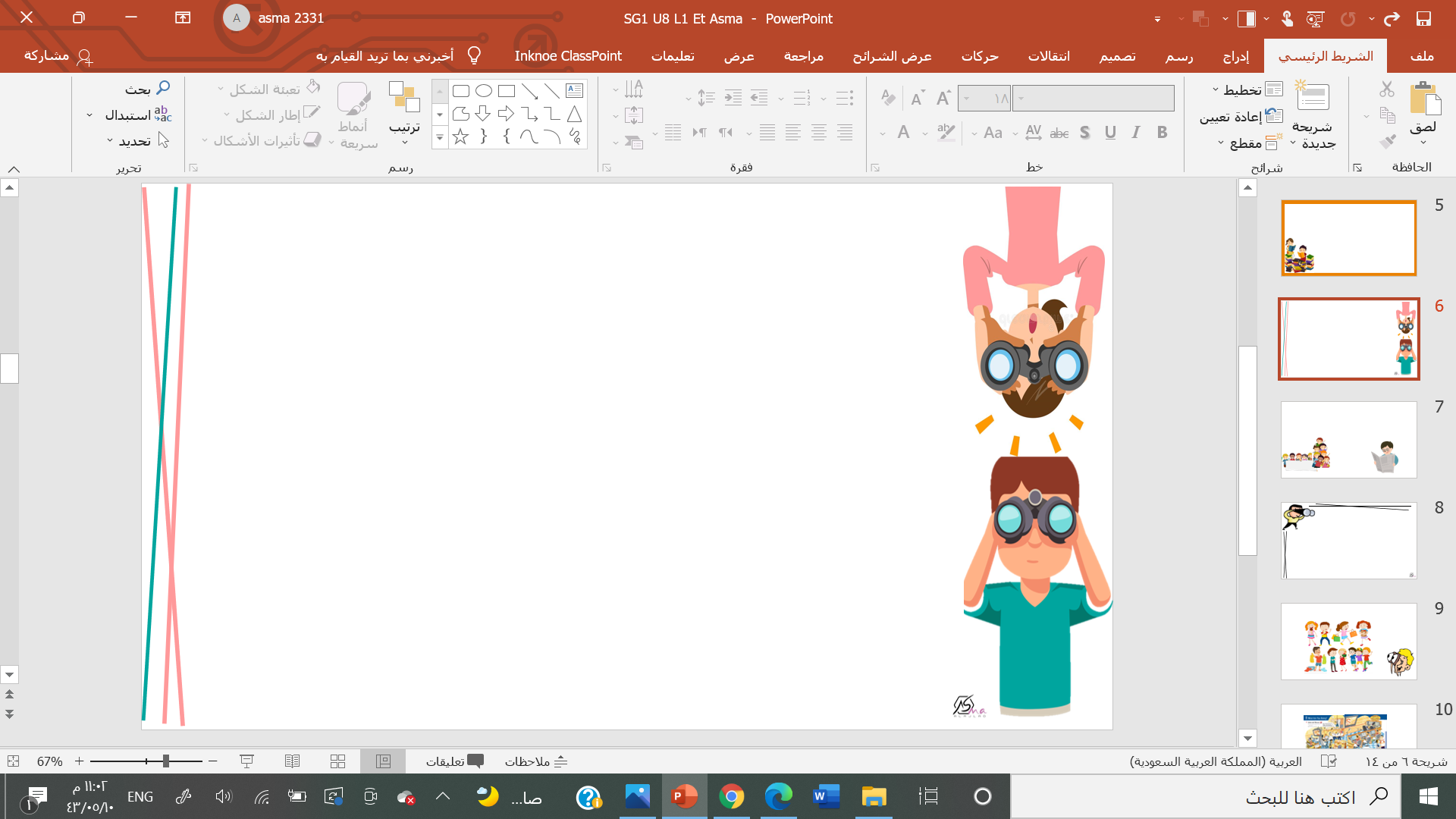 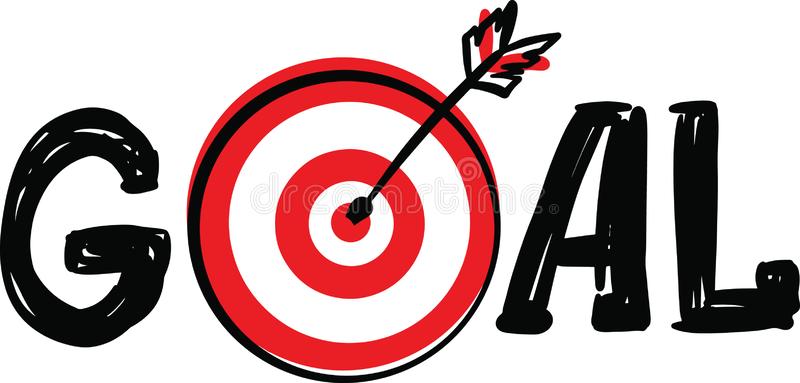 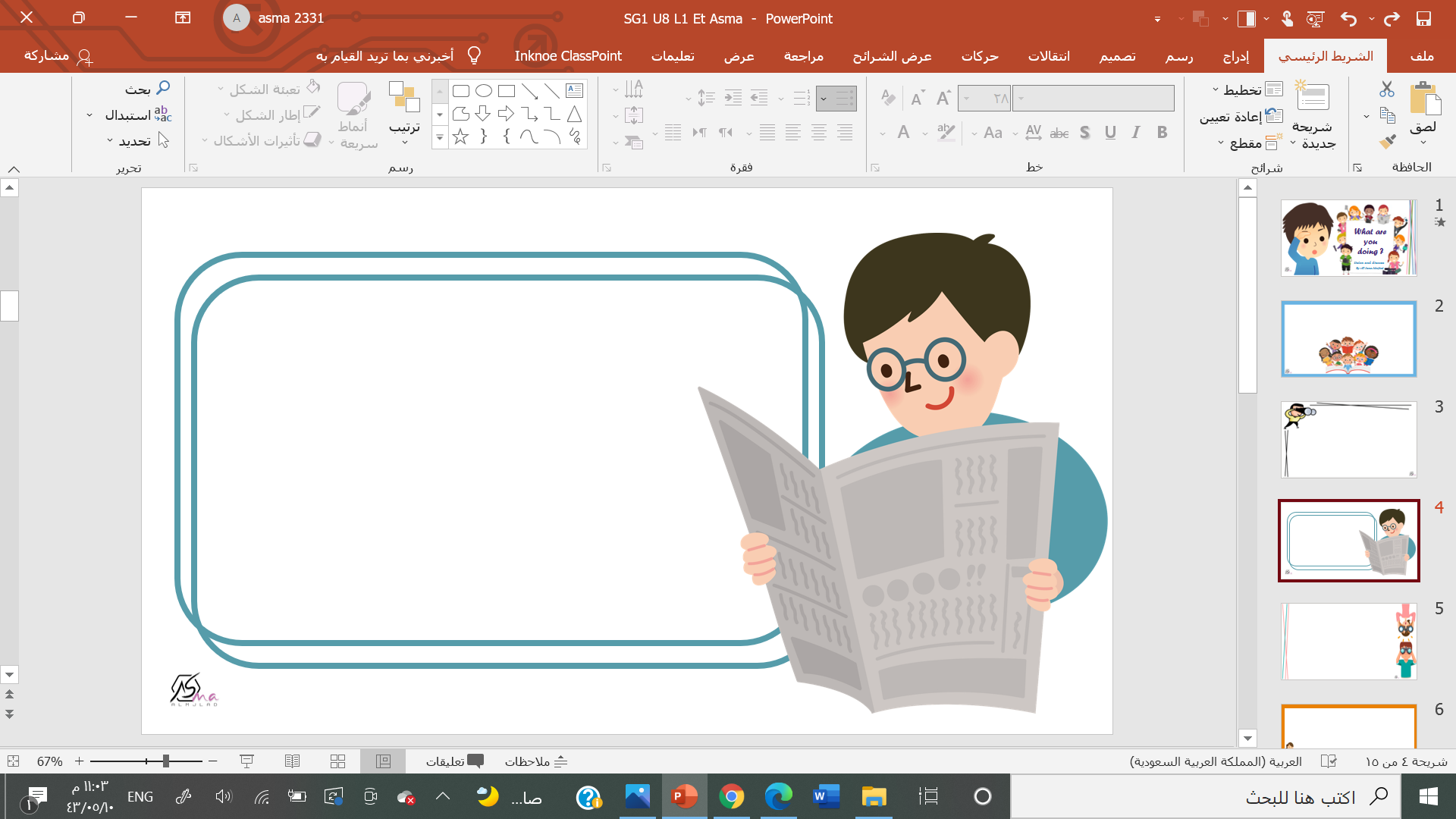 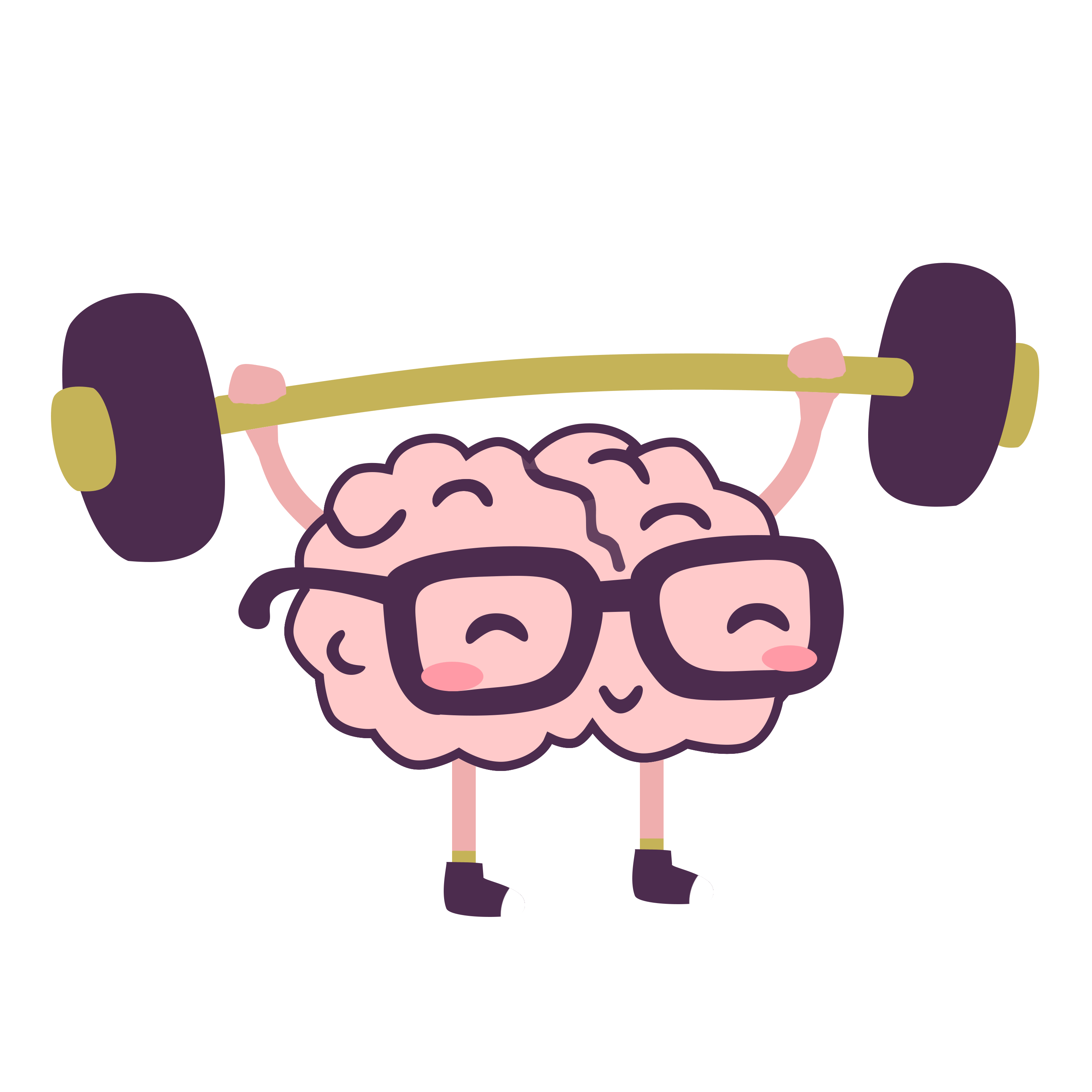 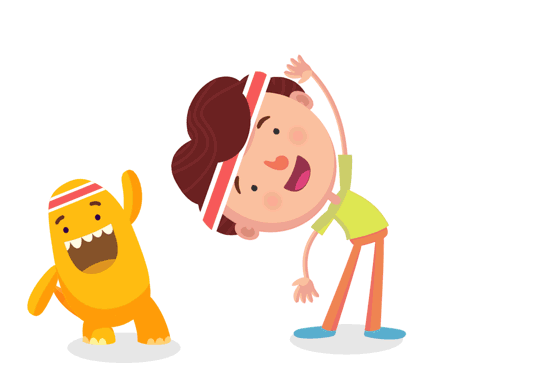 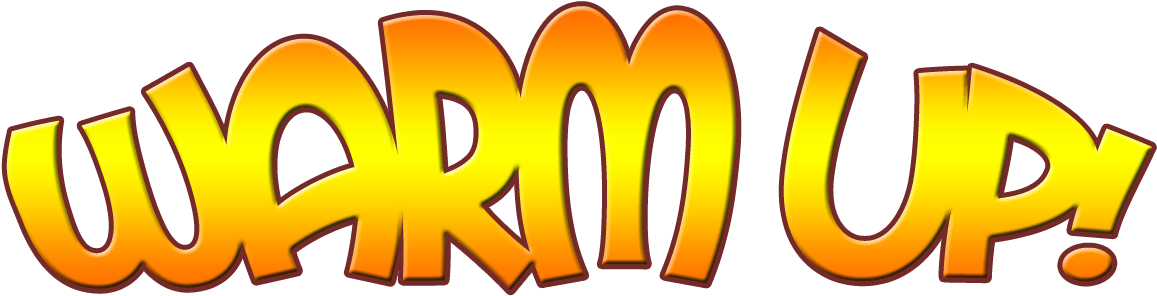 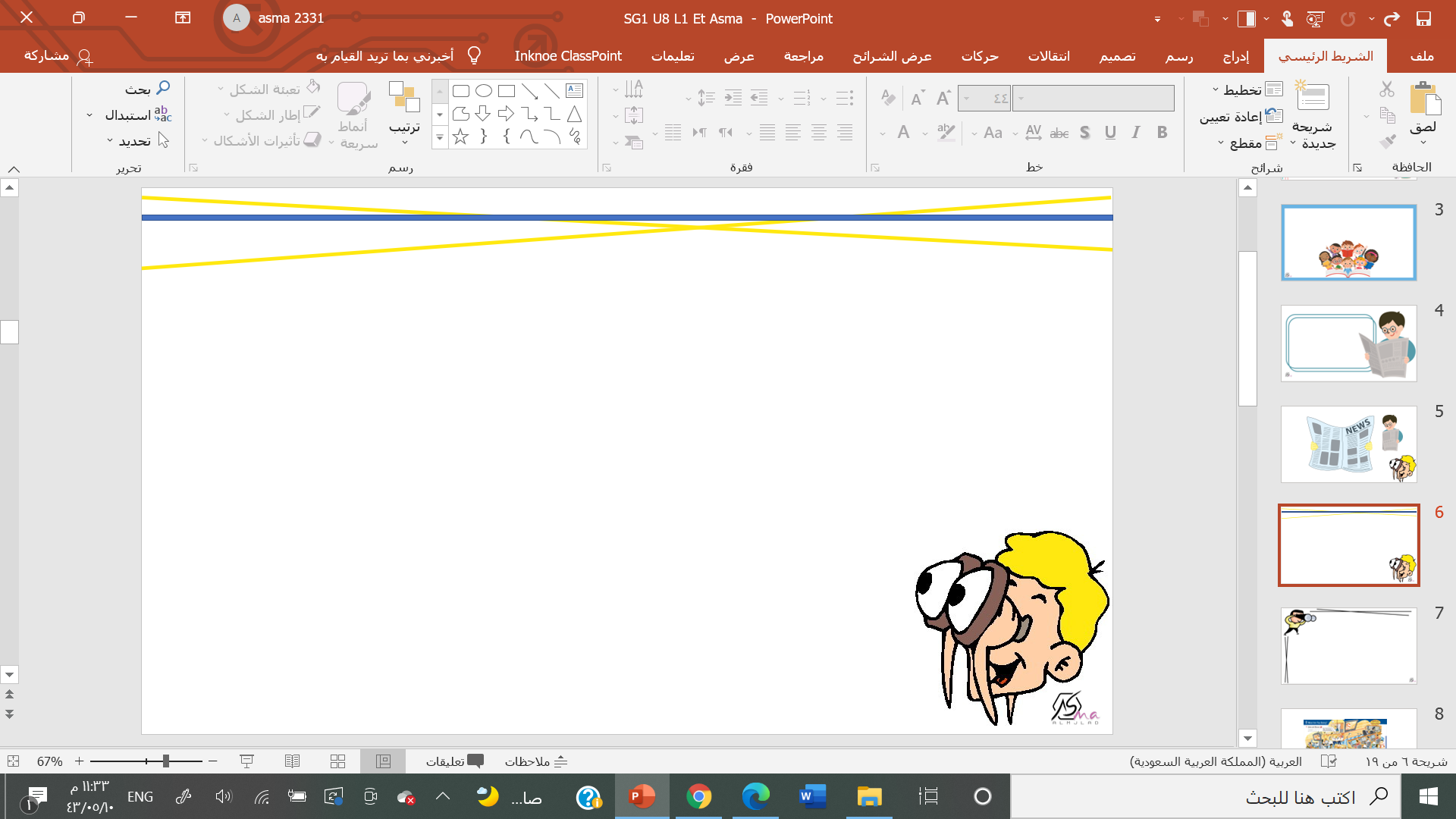 What  are they doing ?
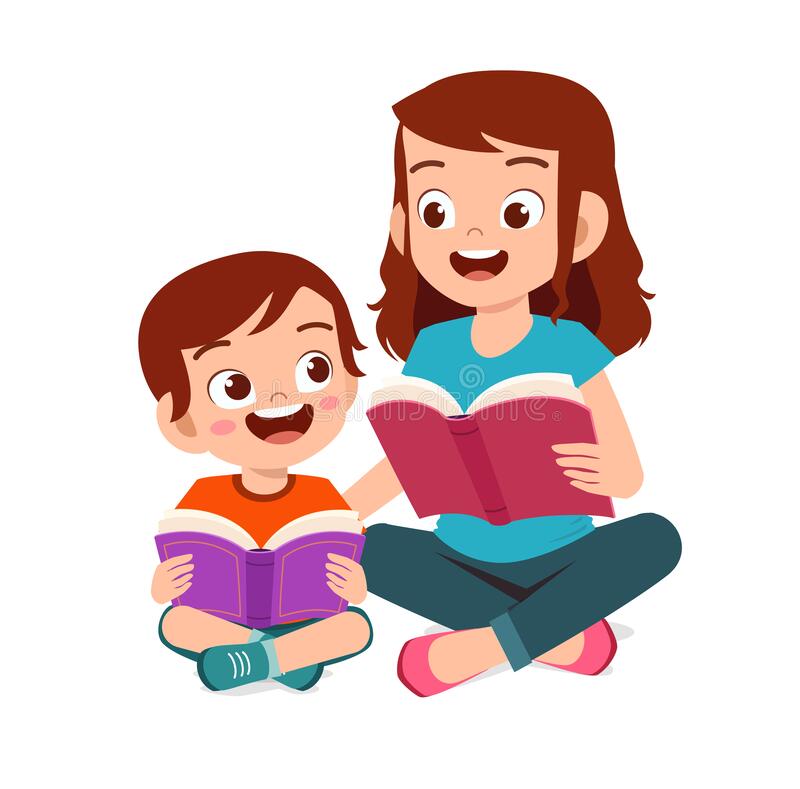 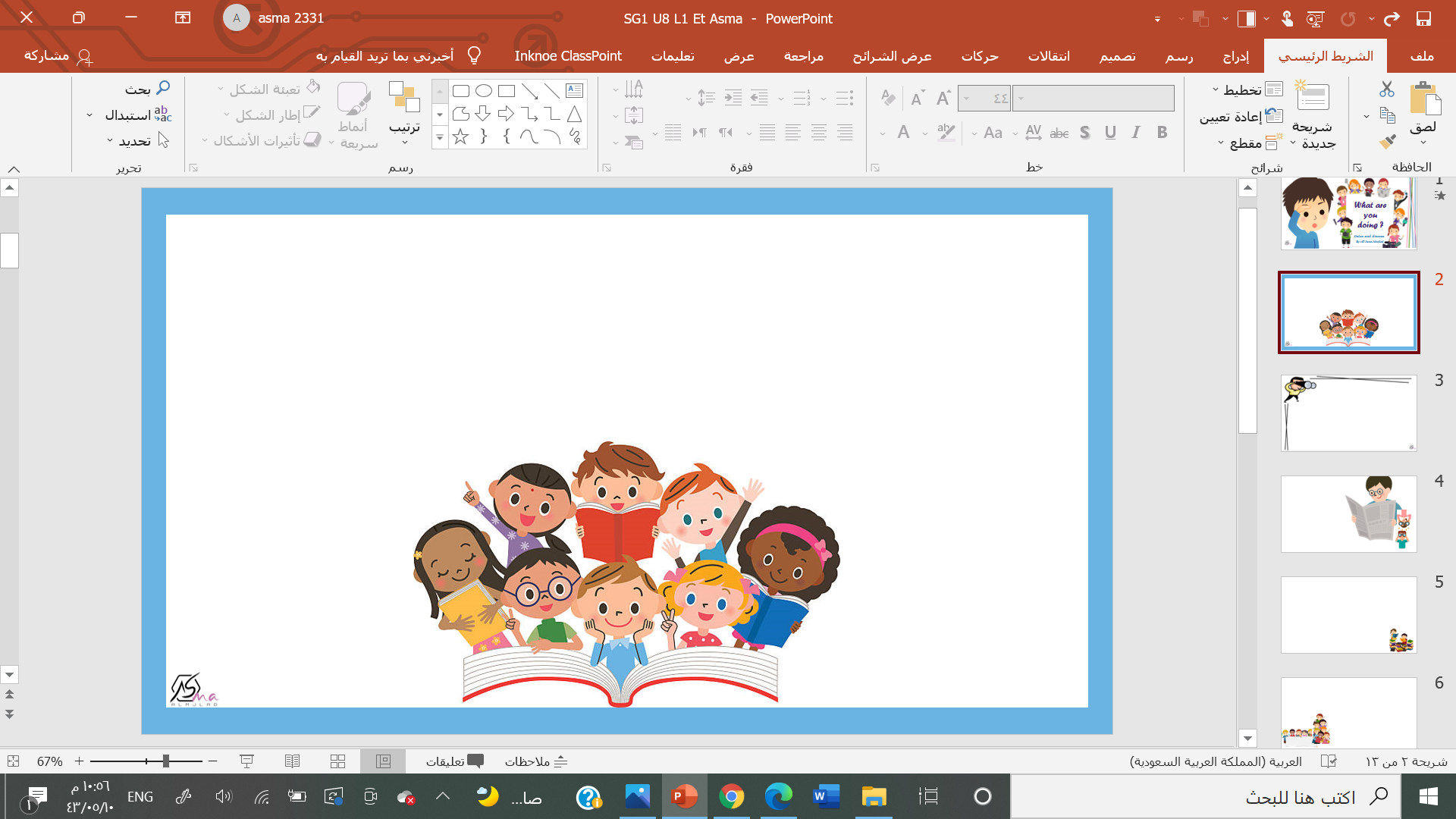 What  is he doing ?
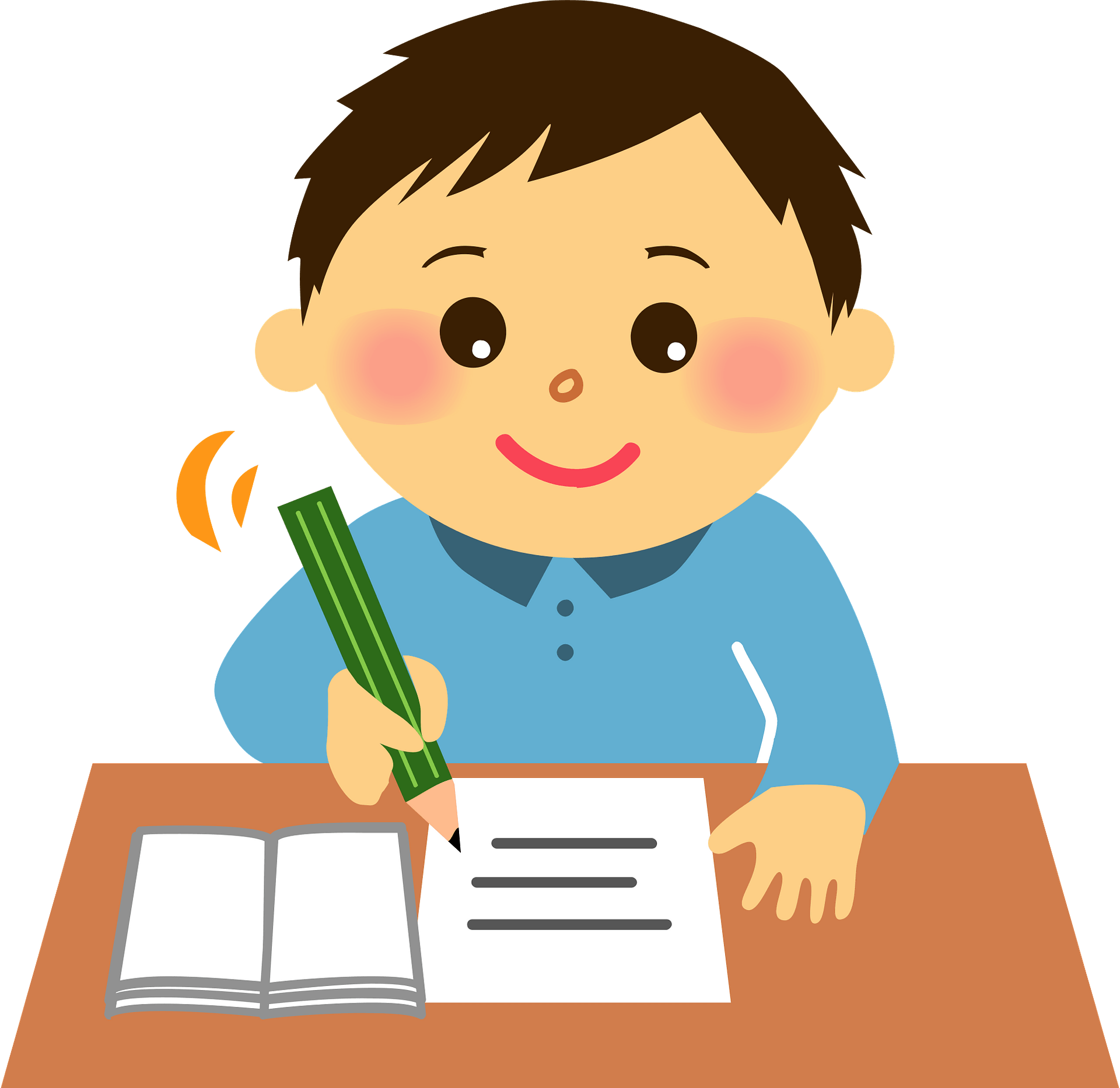 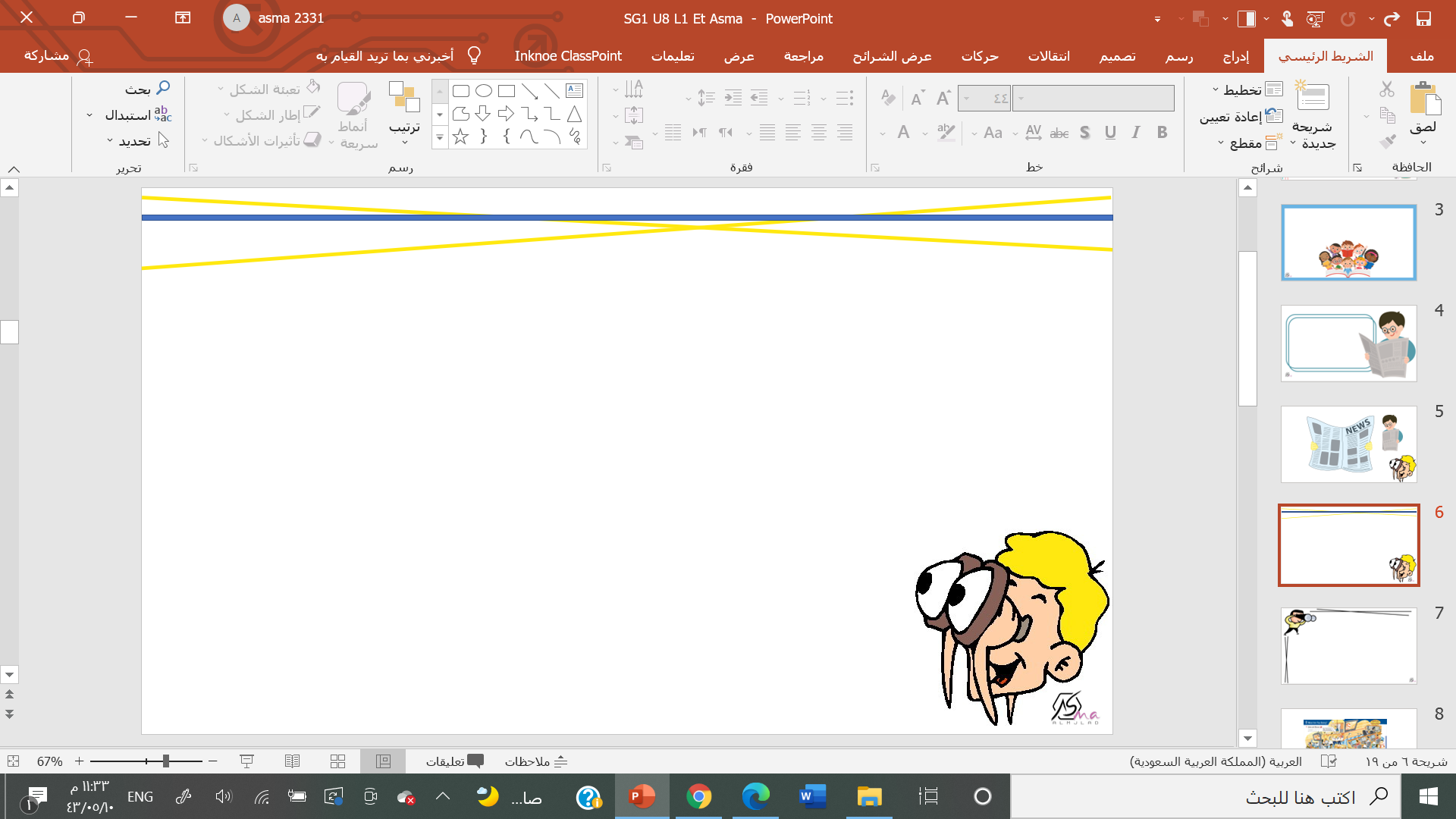 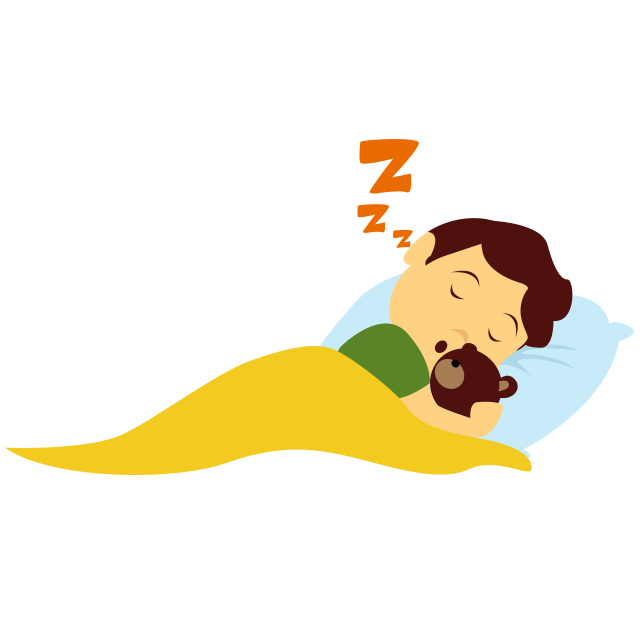 What  is he doing ?
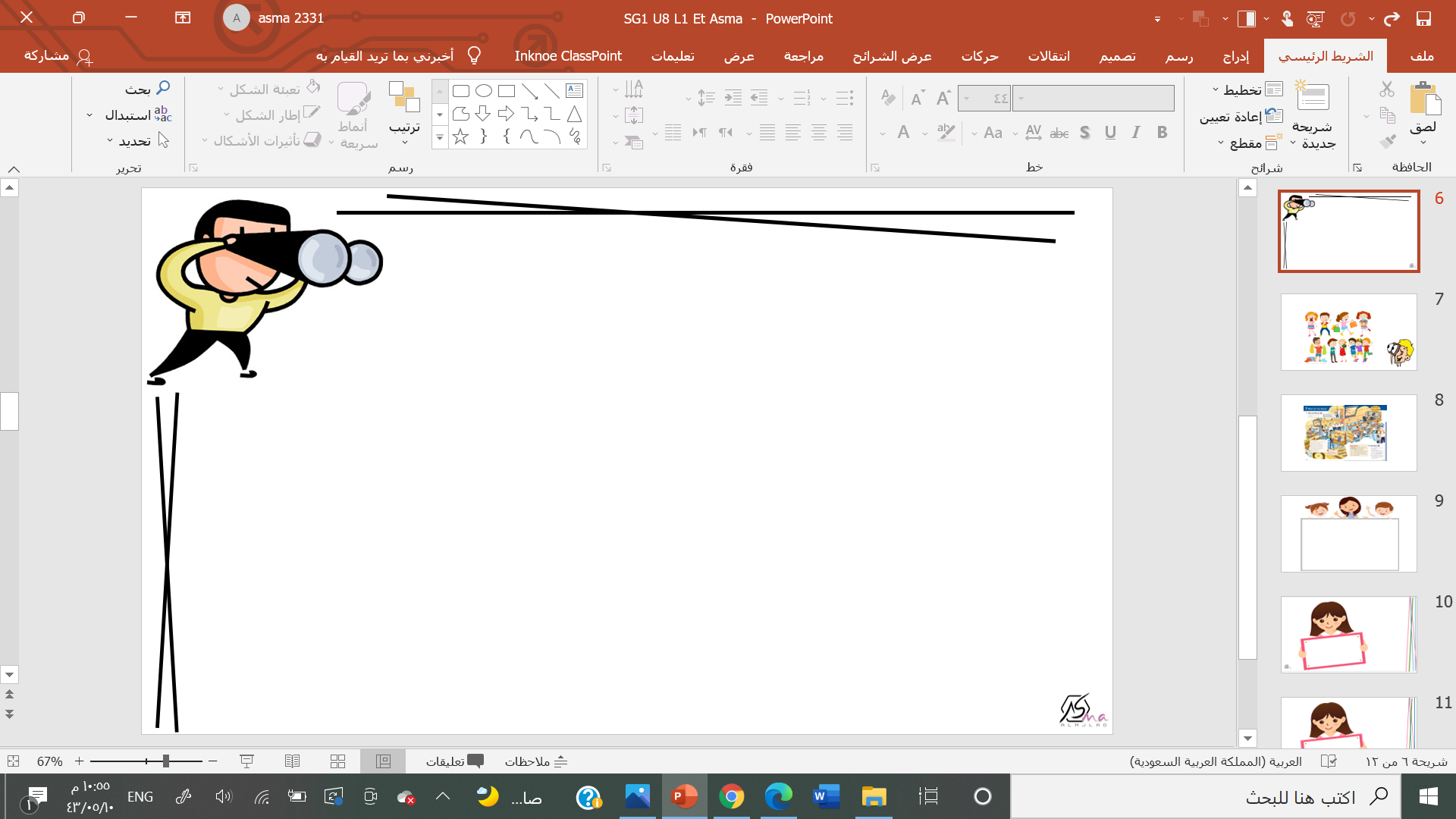 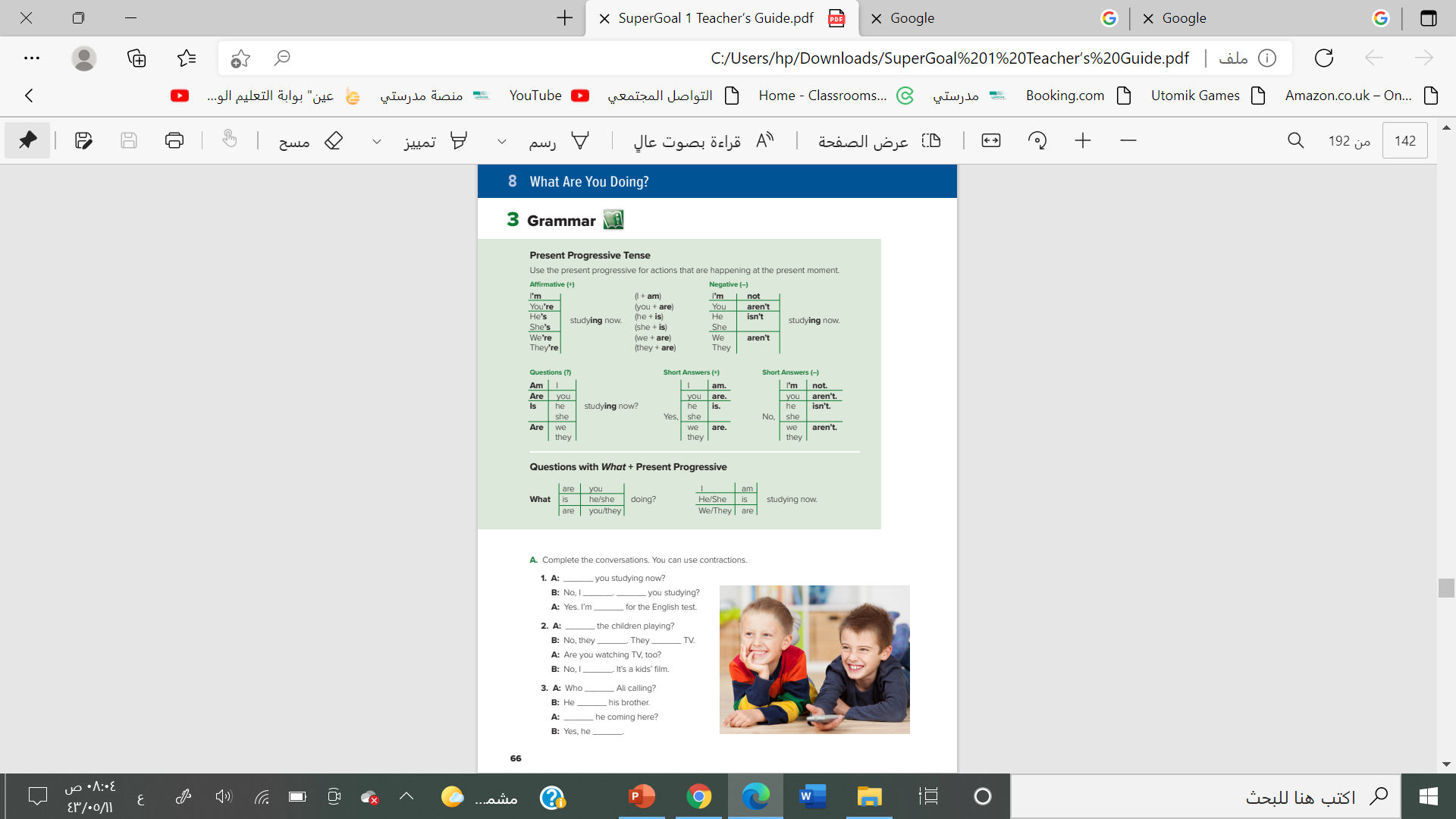 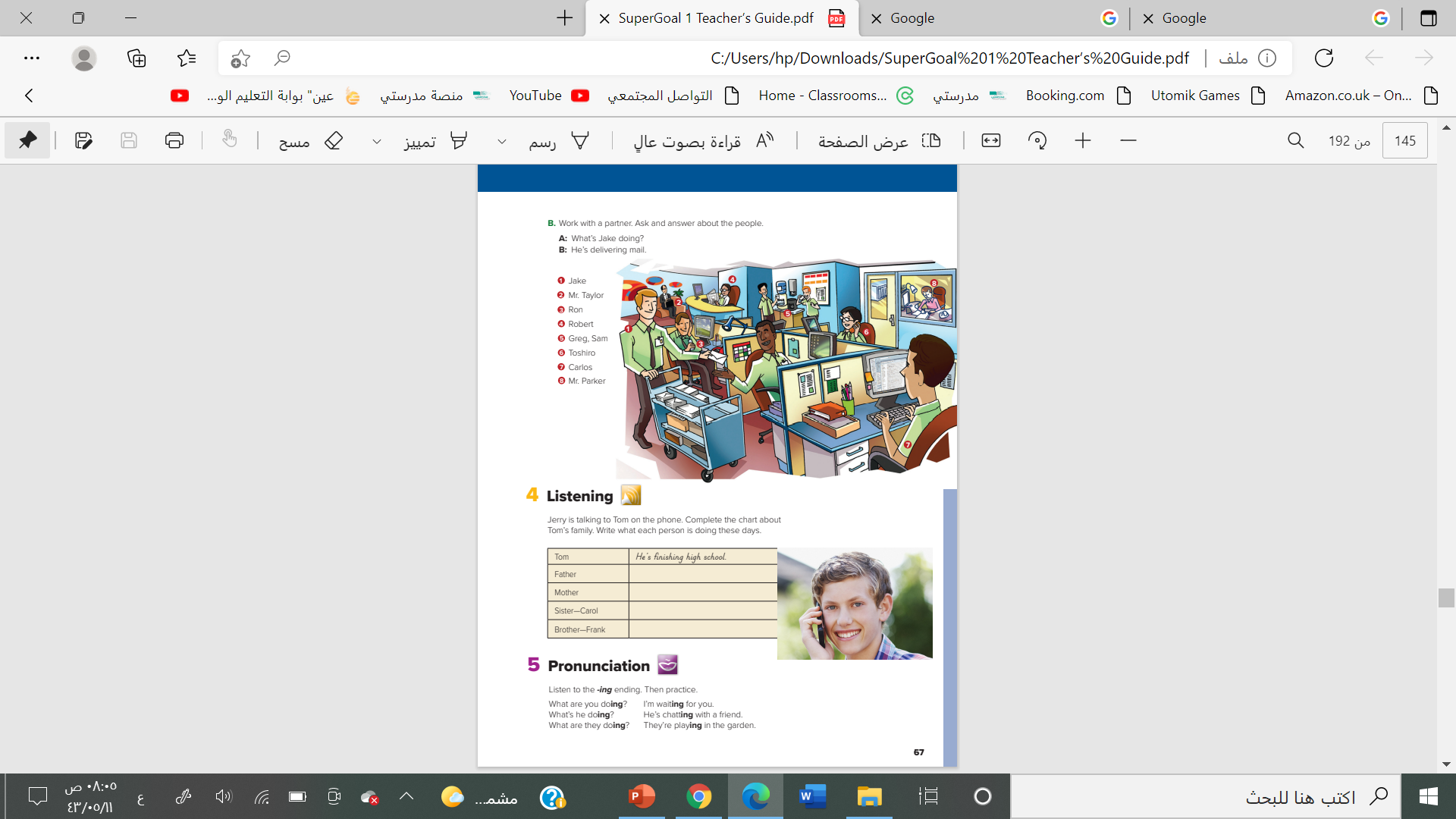 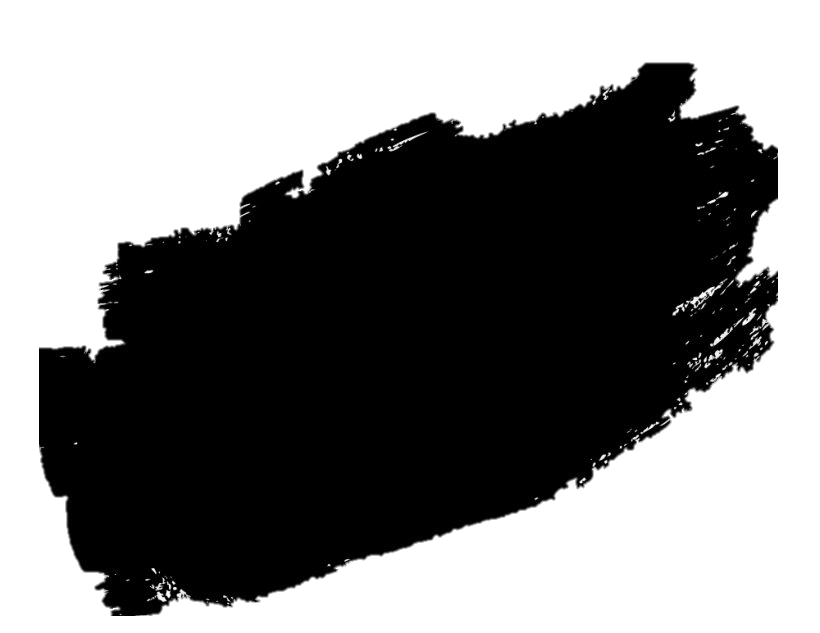 @page 66+67
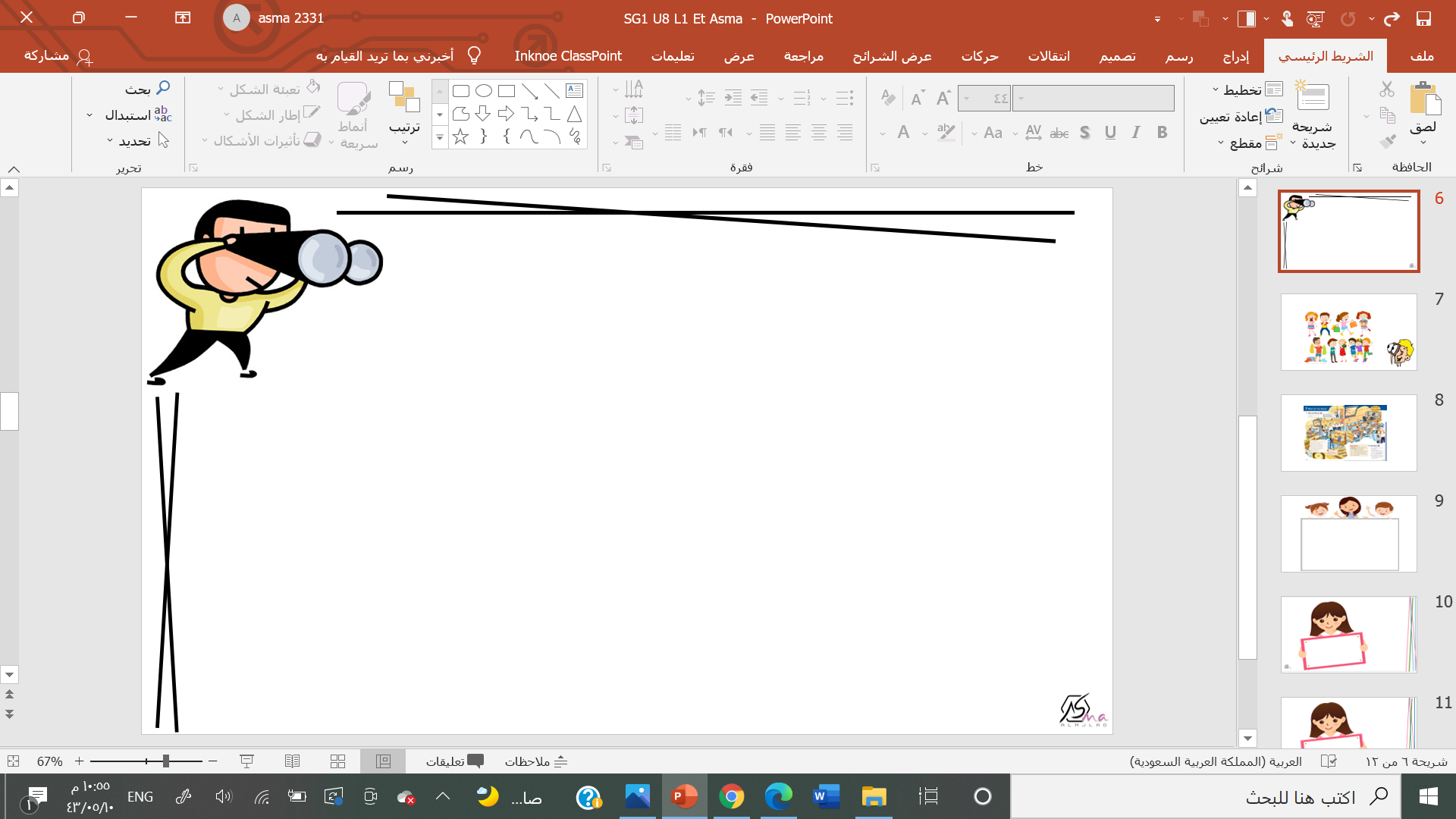 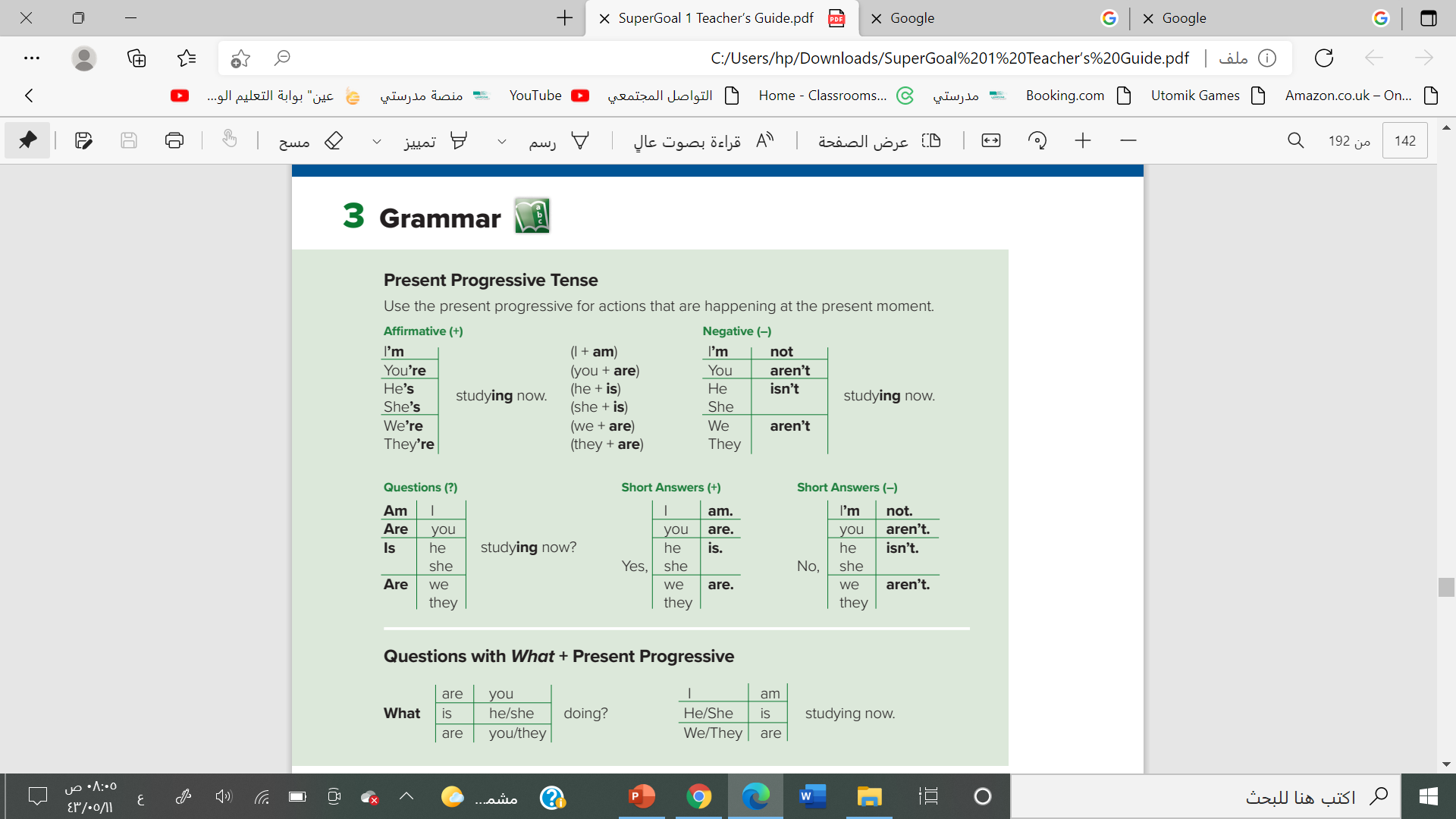 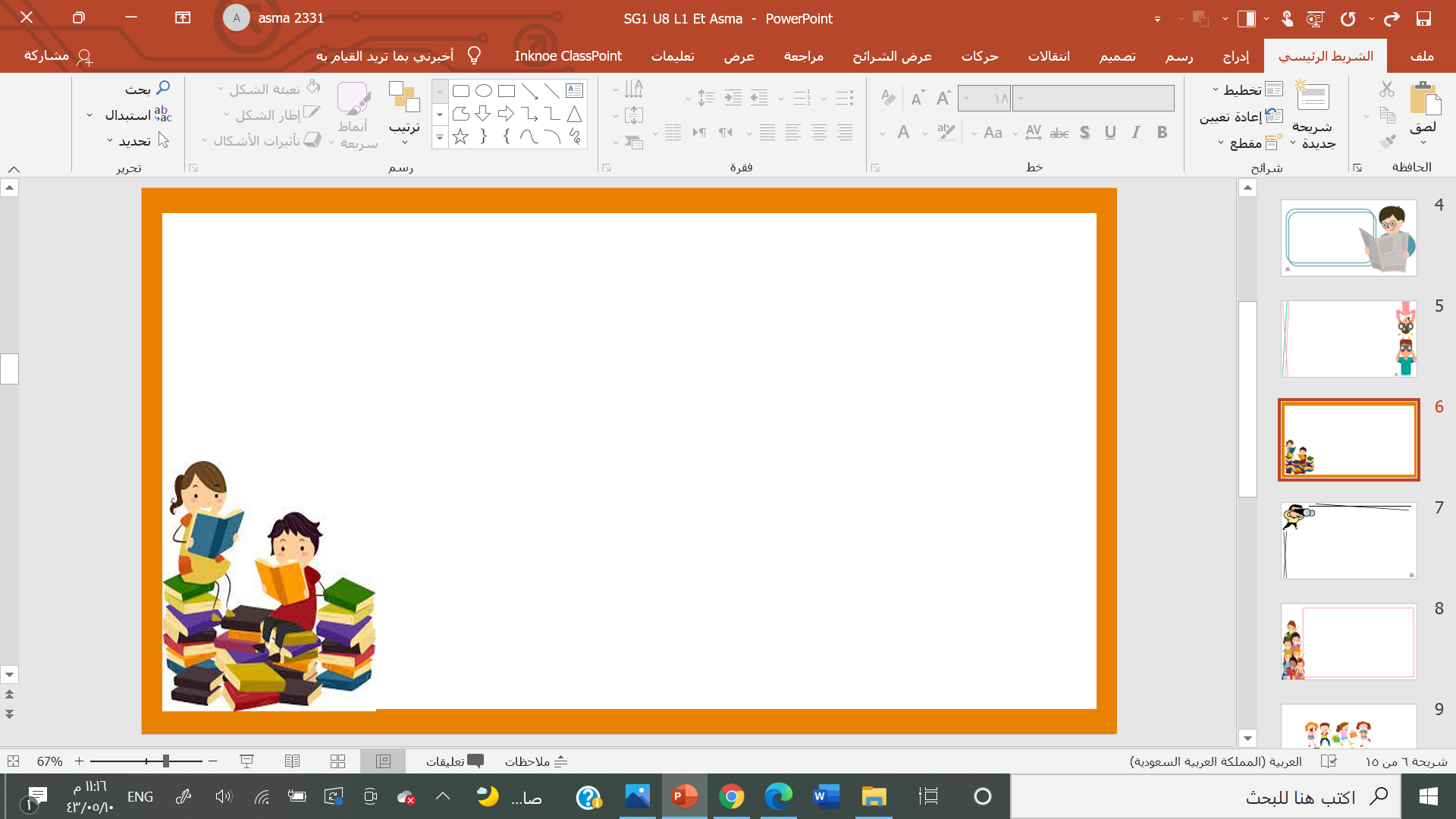 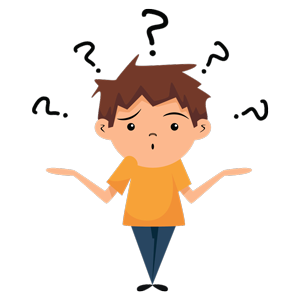 What is she doing ?
She is walking now
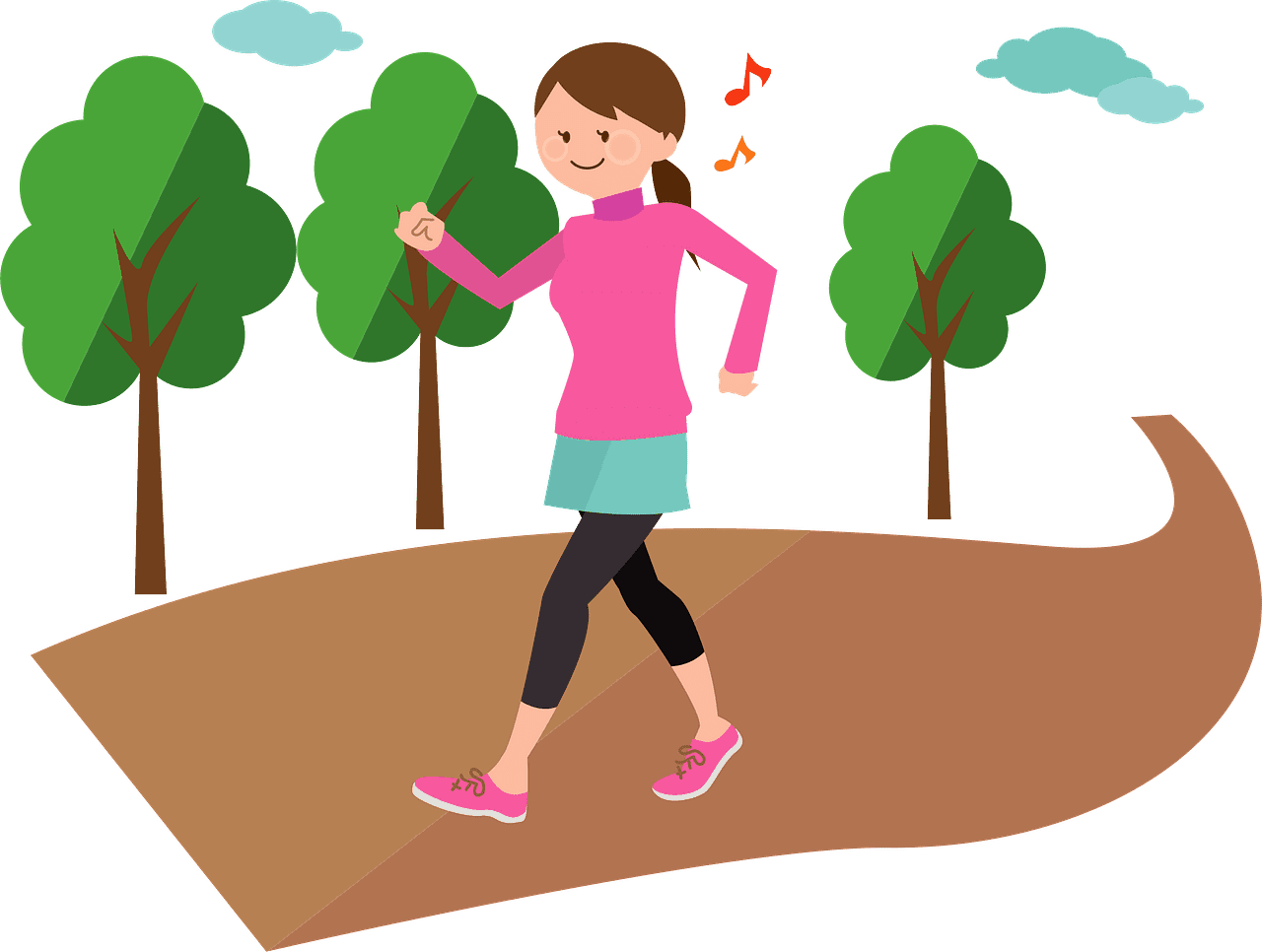 She isn’t cooking now
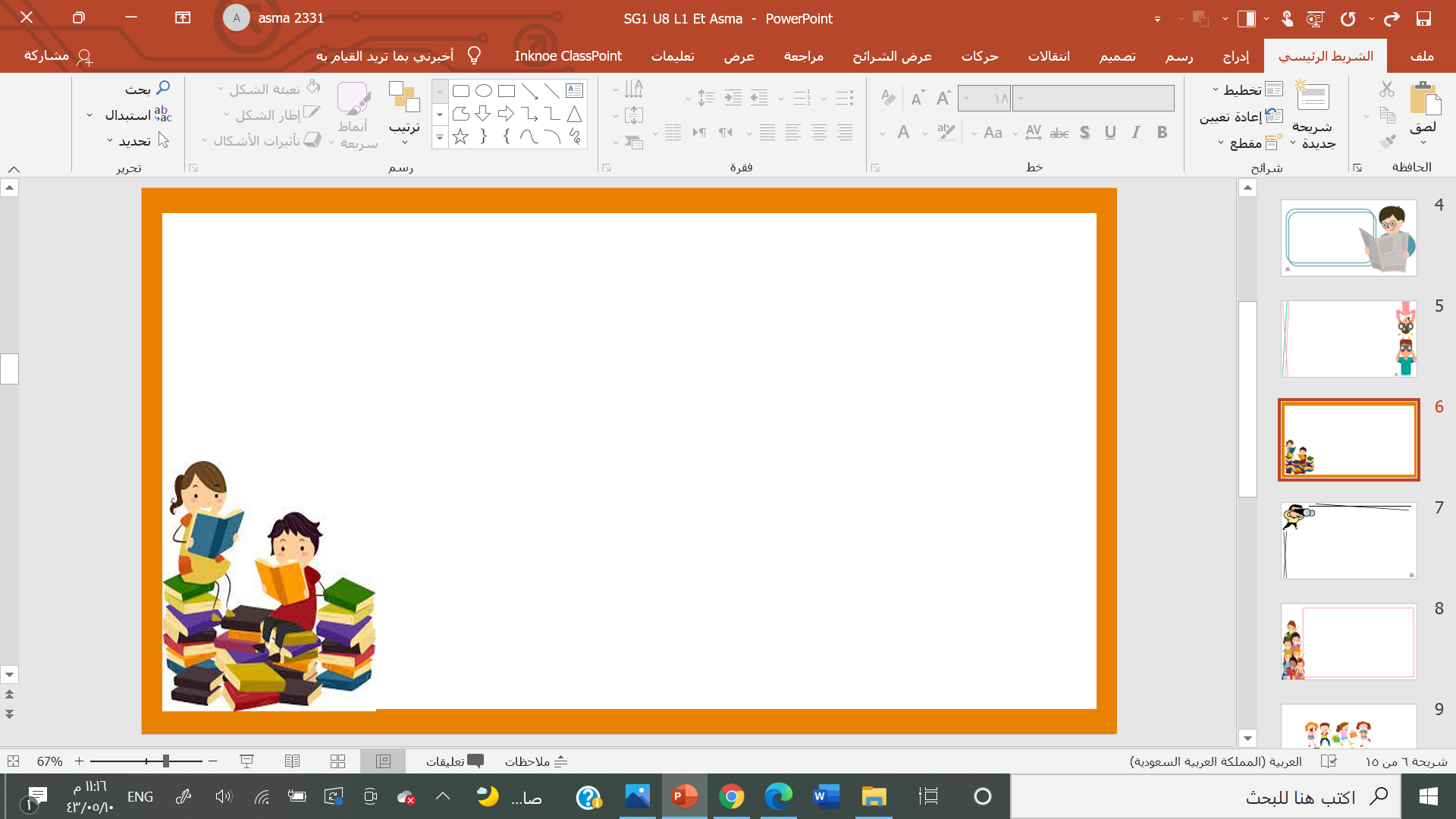 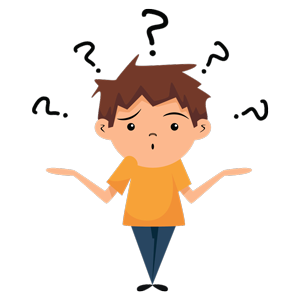 What is Ali doing ?
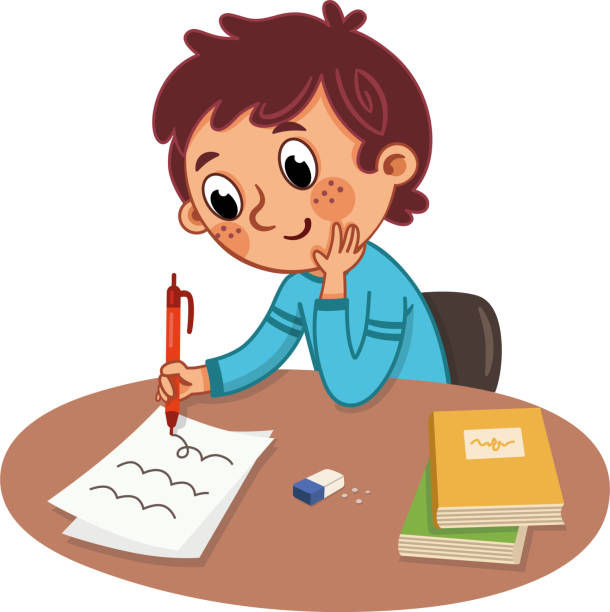 He is writing the lesson now.
He isn’t playing now.
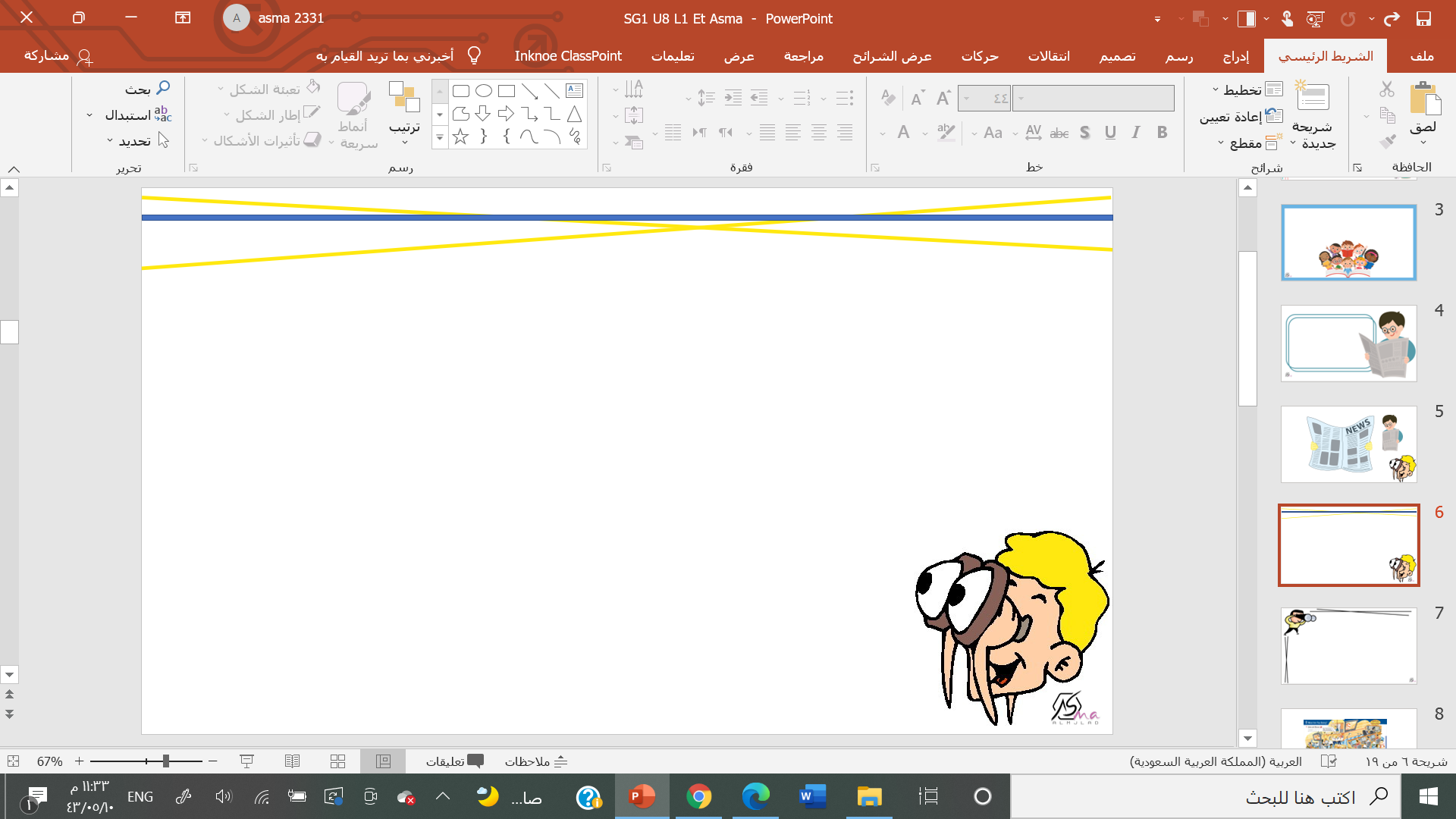 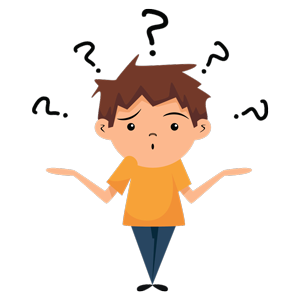 Present progressive
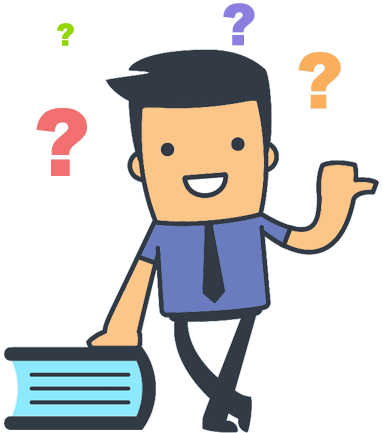 we use the present progressive 
for things that are happening at the moment of speaking
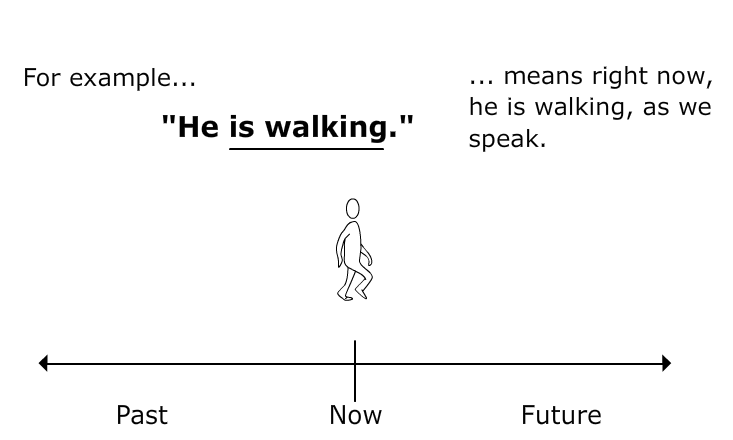 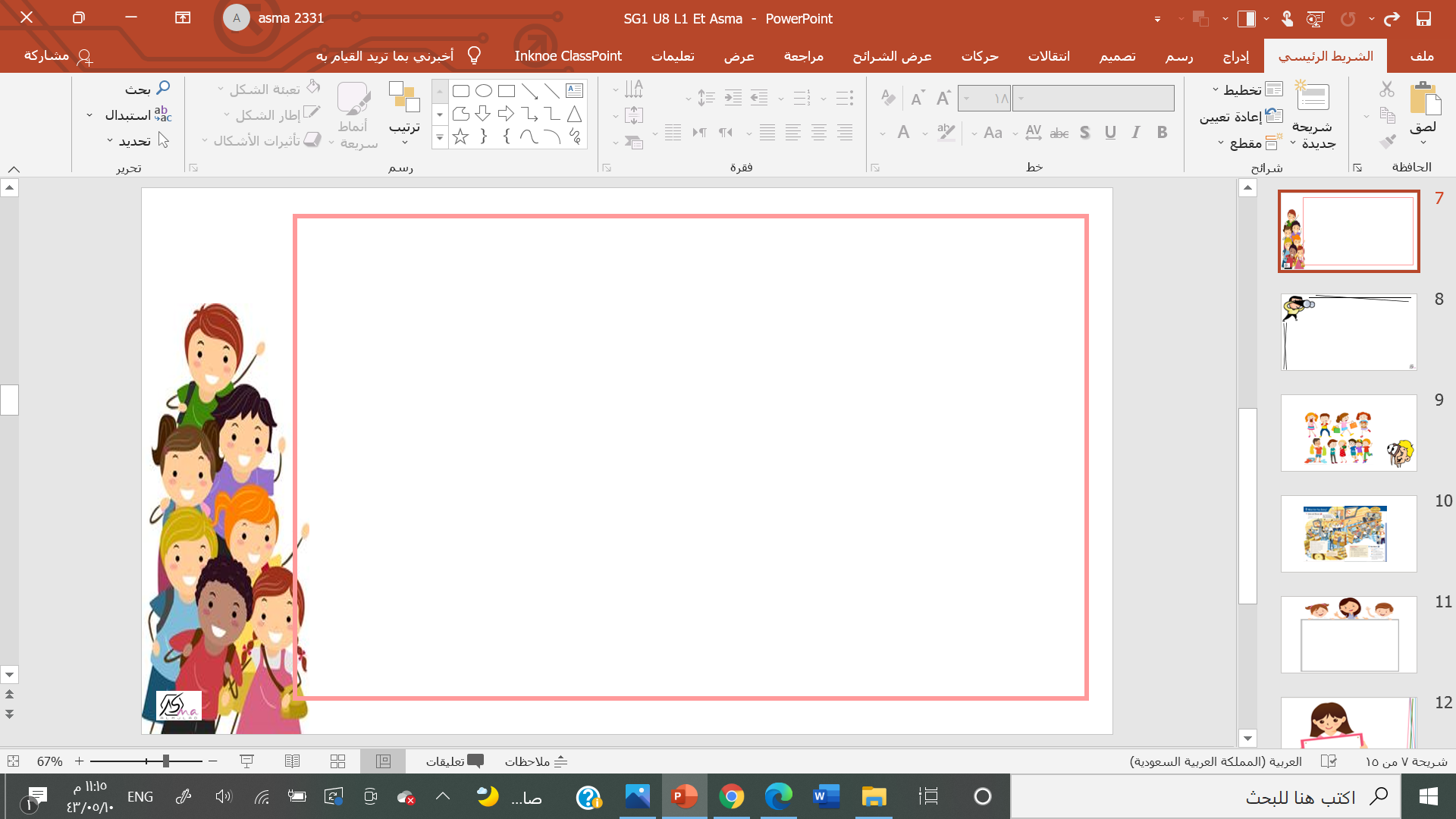 Present progressive
She
He
it
Is (n’t)
V+ ing
am (n’t)
I
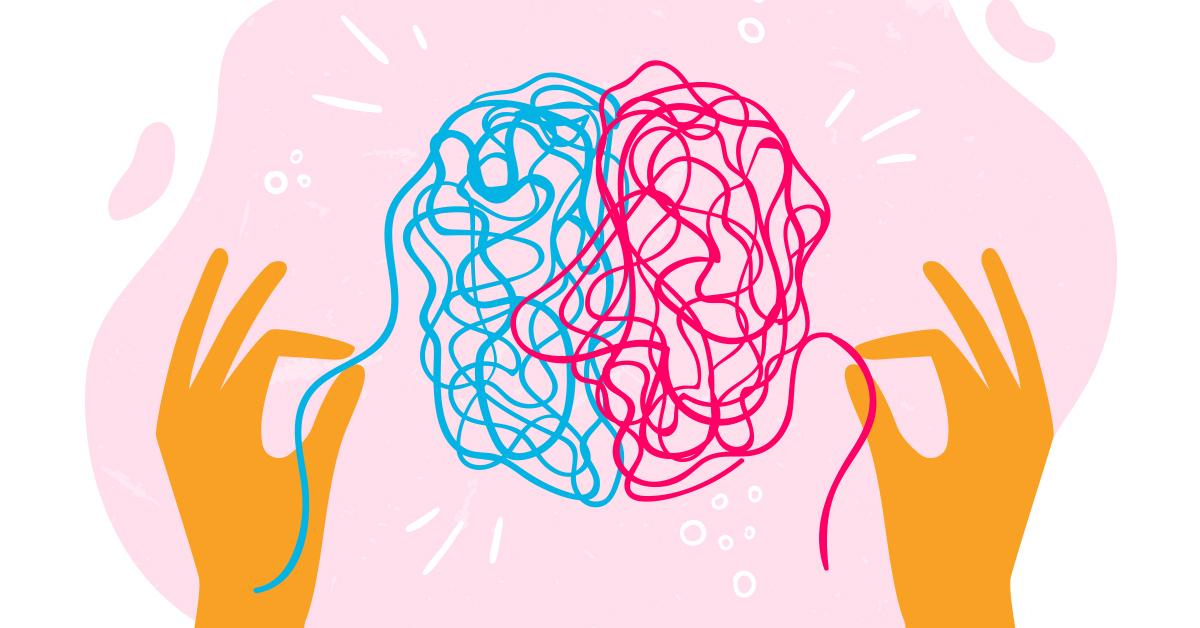 They
We
you
are (n’t)
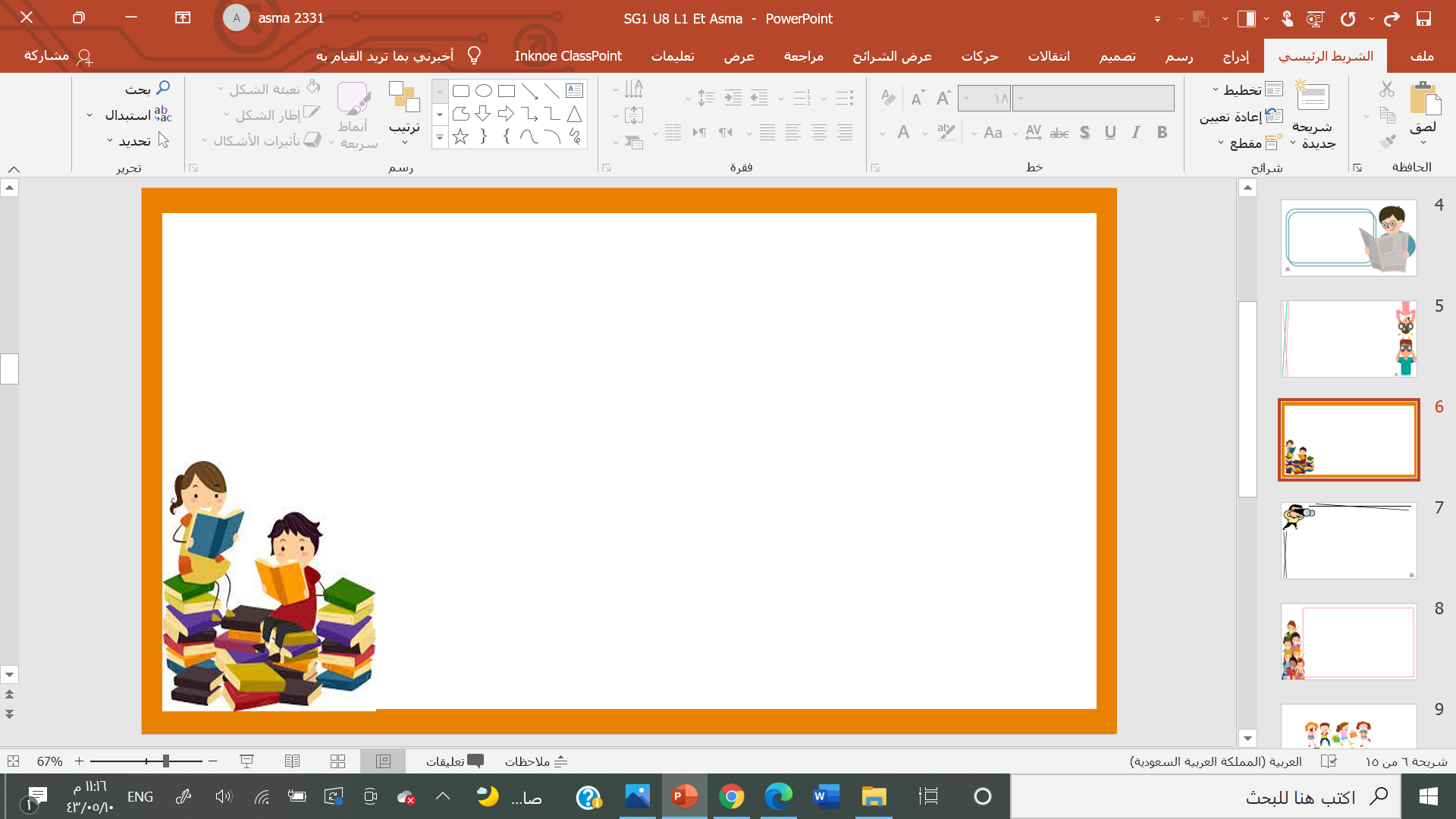 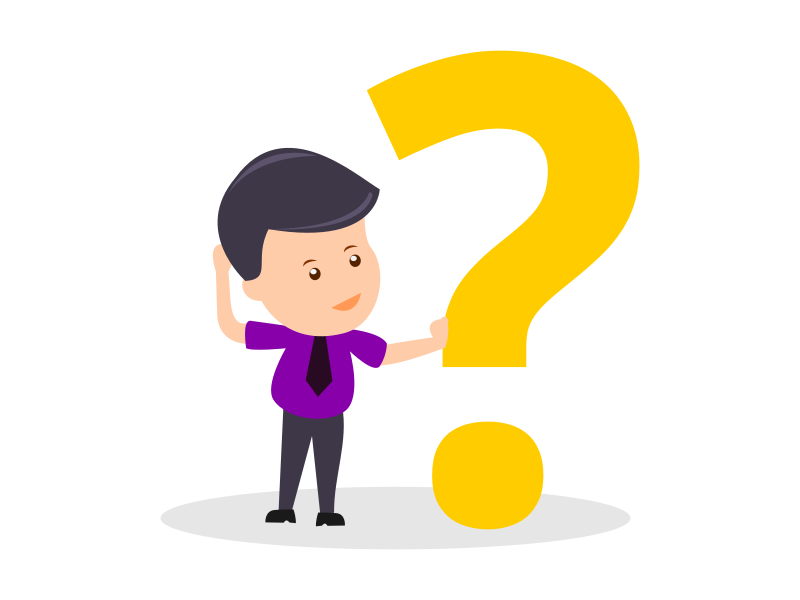 Are they sitting now ?
Yes , they are .
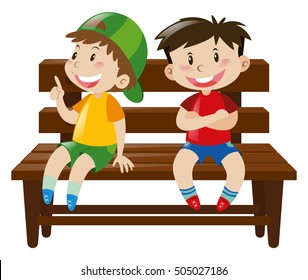 Are they talking now ?
No , …………………………………….
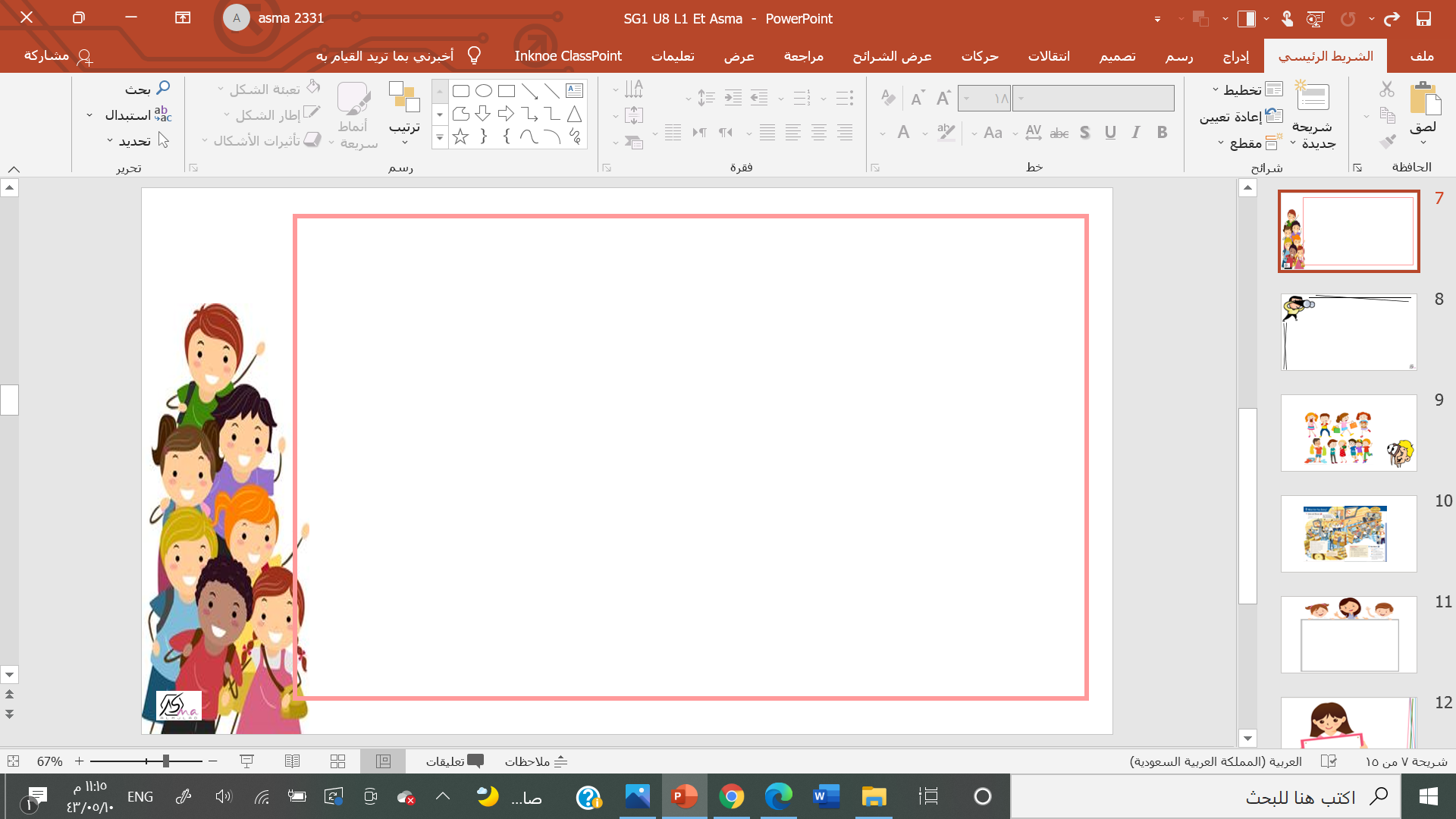 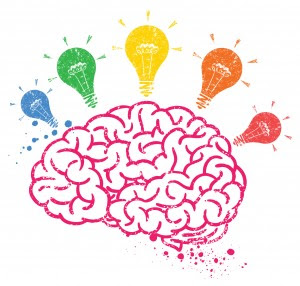 She
He
it
Is
V+ ing
am
I
Is he sleeping ?

Are they studying ?
They
We
you
are
Yes or No question
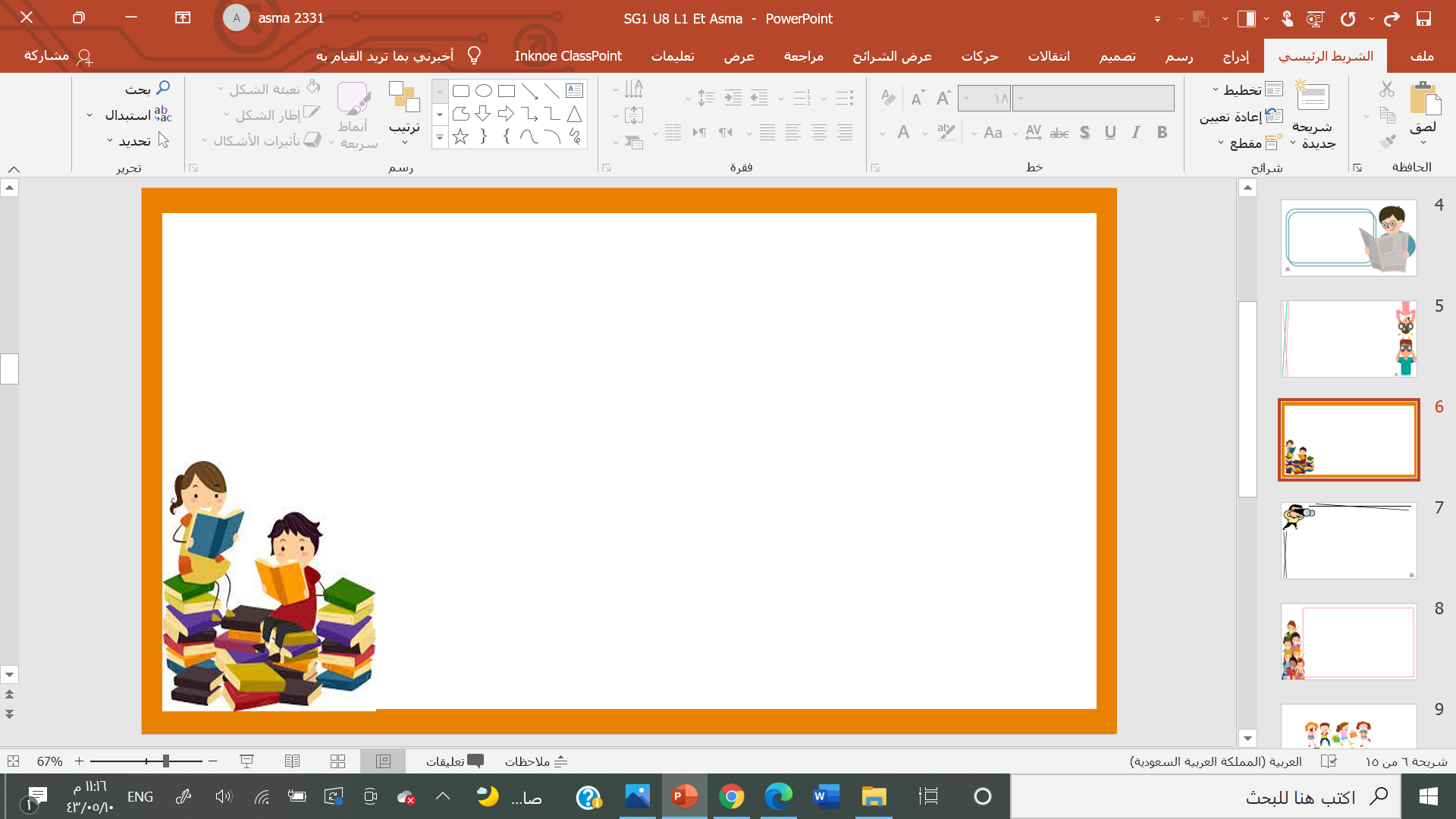 Is she eating ?
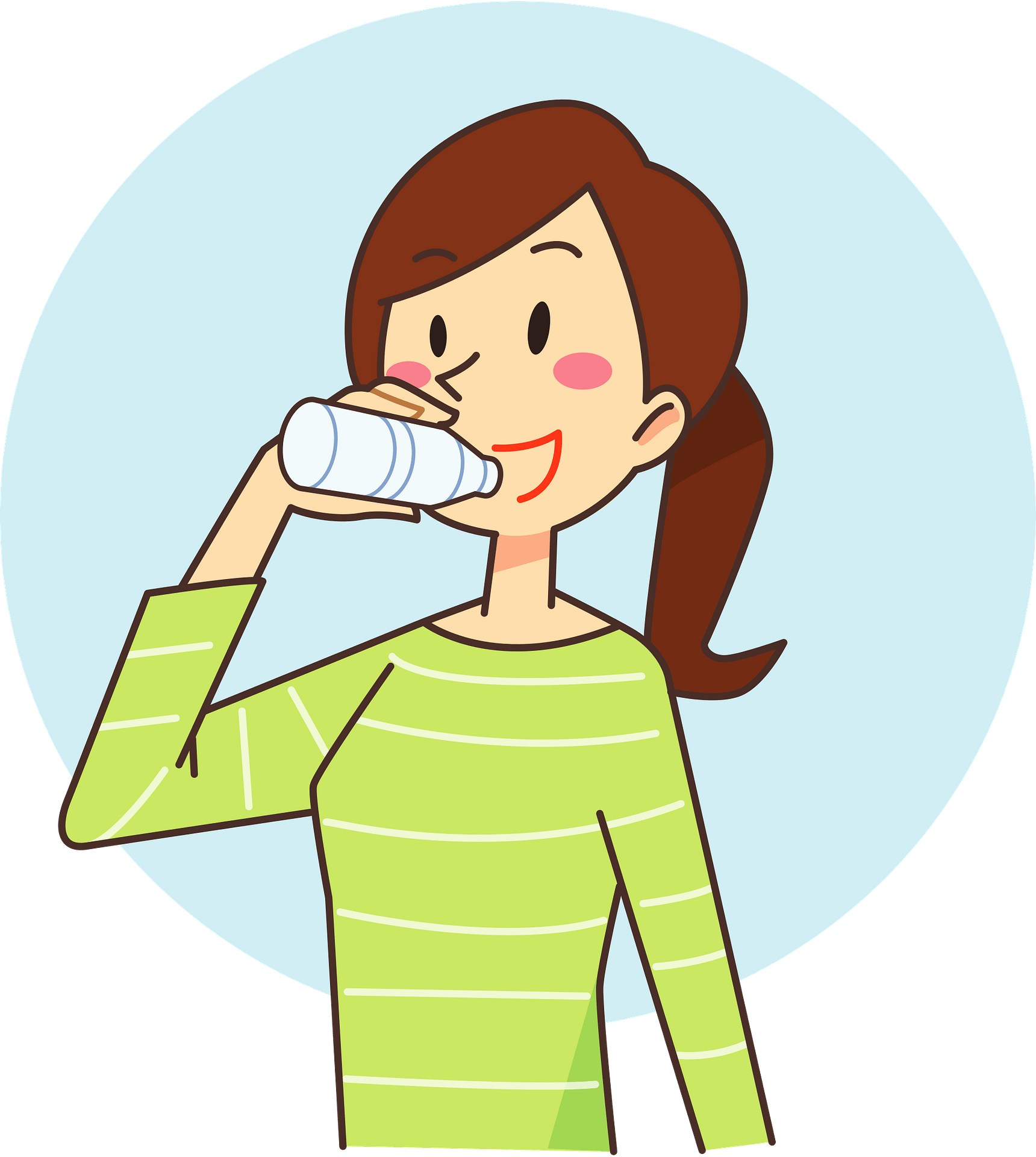 No, she is not .
What is she doing ?
She is drinking water now.
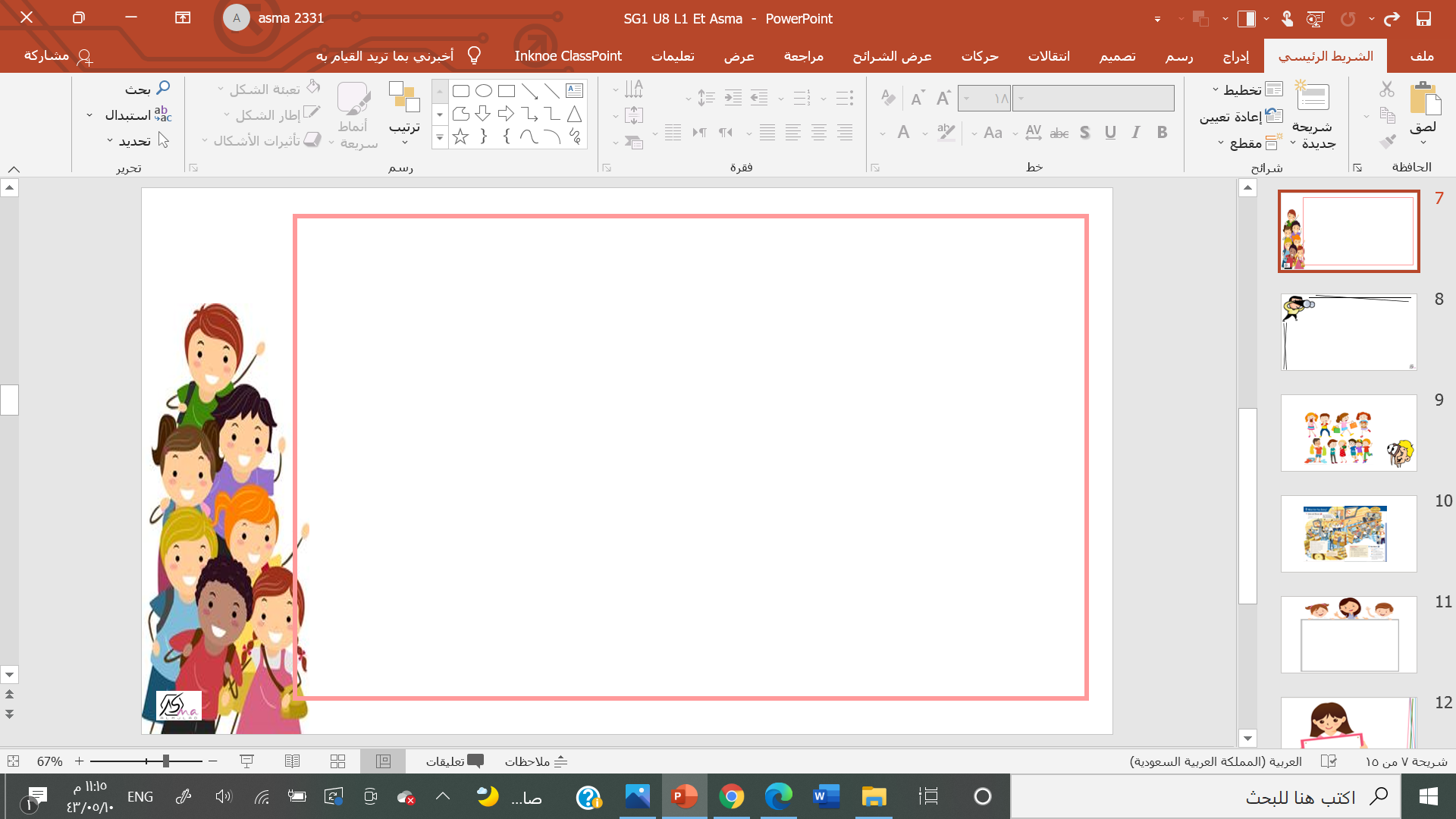 Information question
Is
Wh
word
S
V+ ing
am
…..?
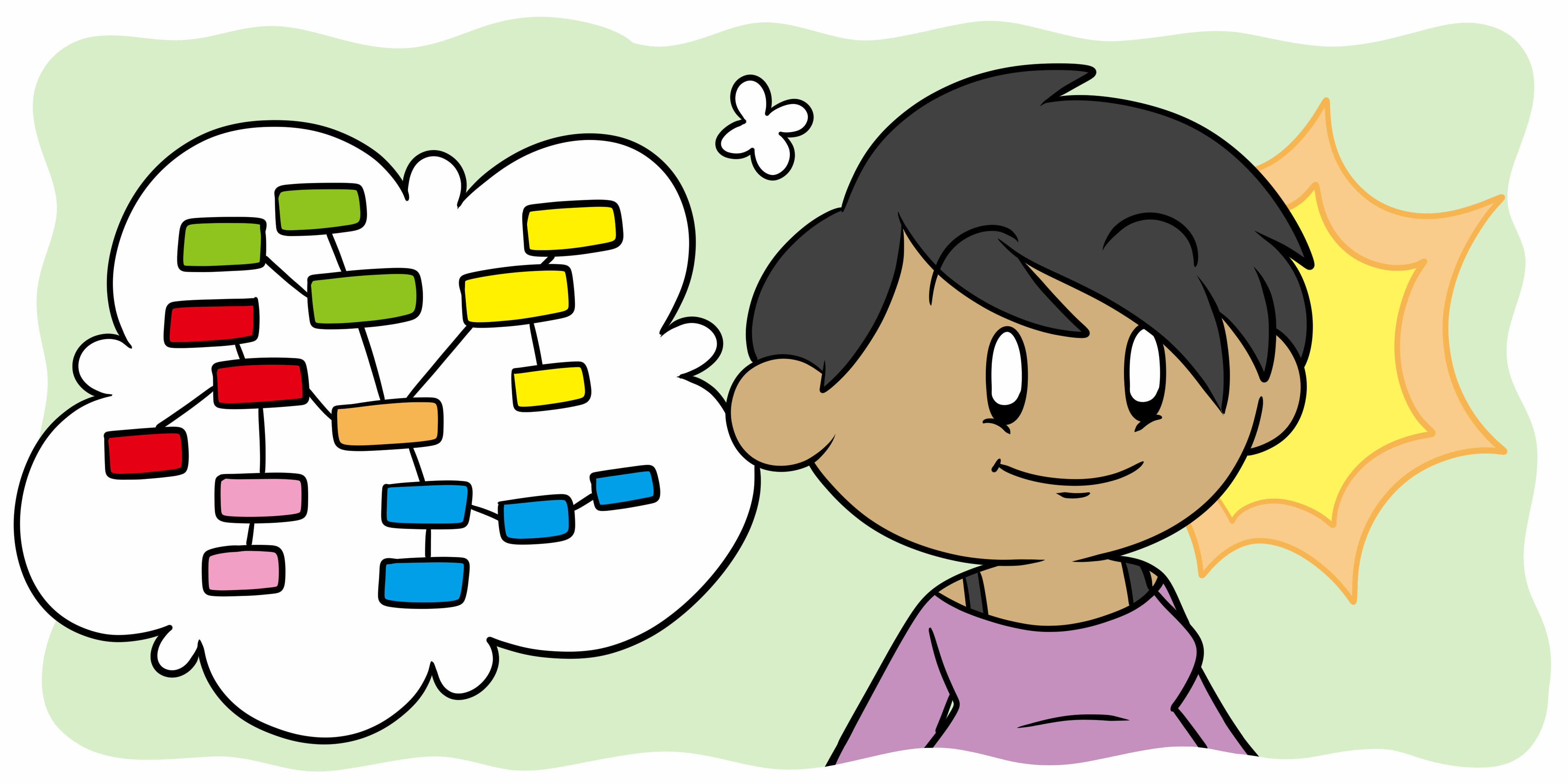 are
What are you doing ?
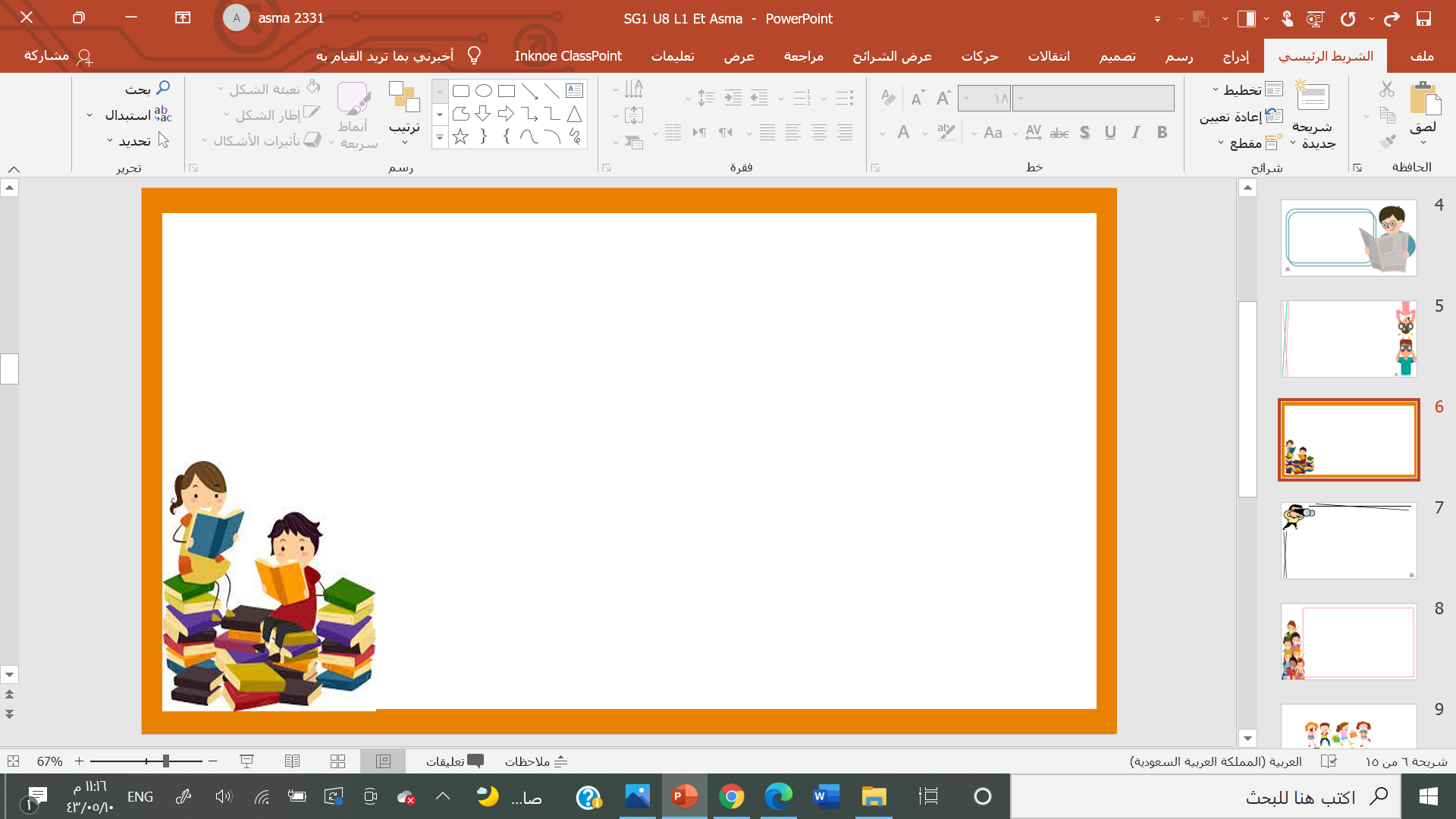 What word completes the question?
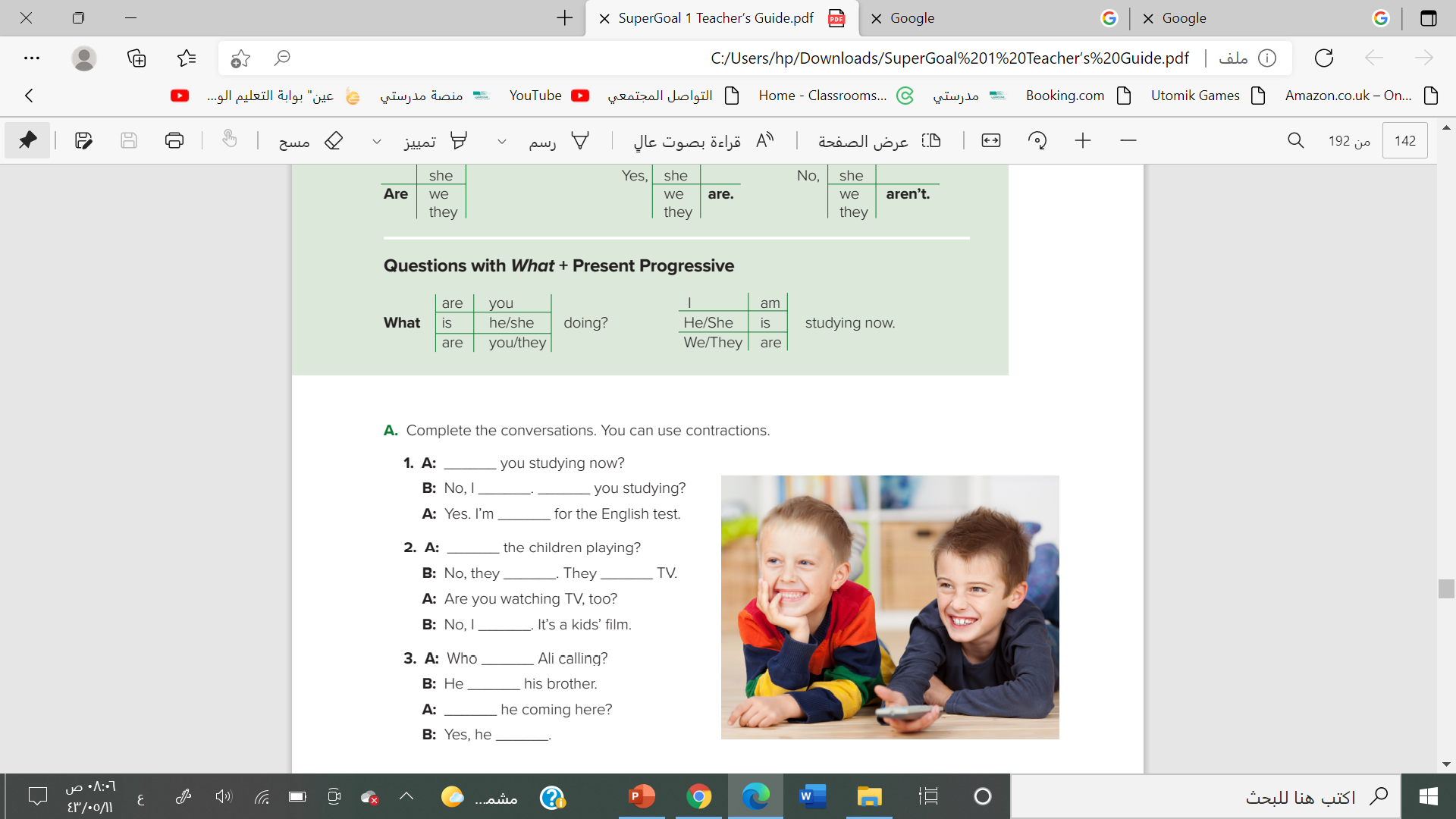 are
are
am n’t
studying
are
‘re watching
aren’t
--
’m not
is
’s calling
is
is
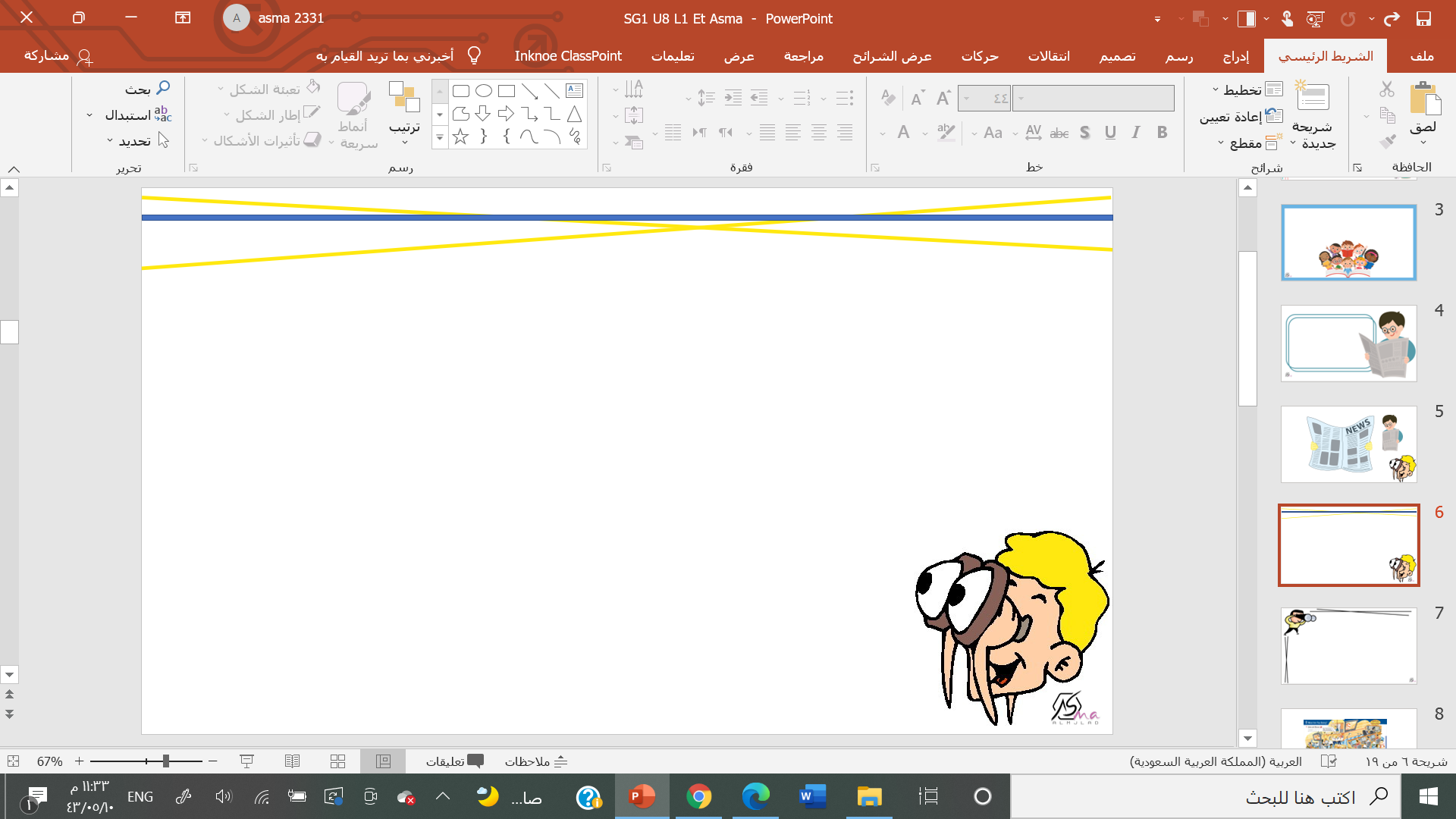 2. A: What’s Mr. Taylor doing?
 B: He’s waiting in the reception area
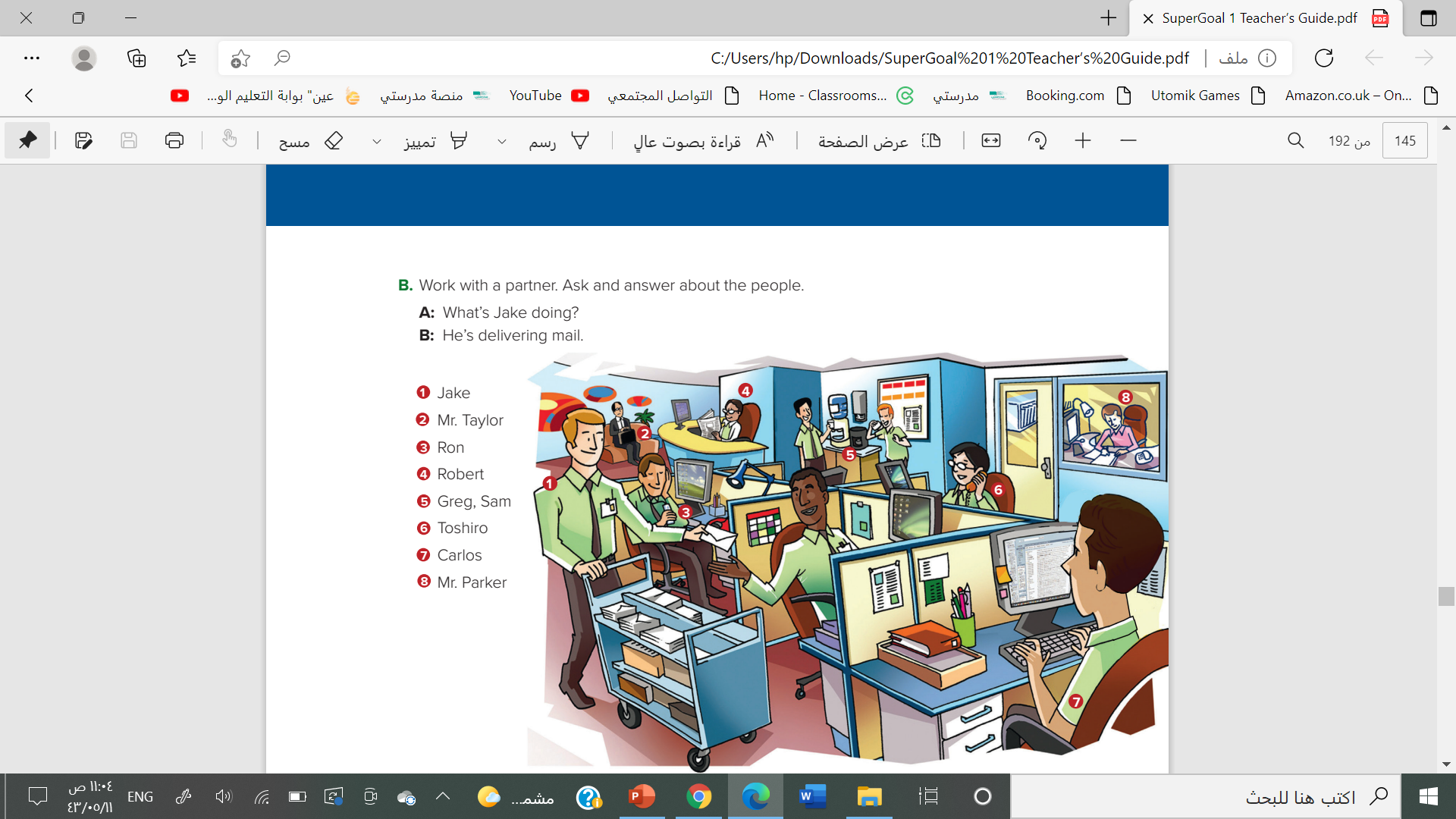 3. A: What’s Ron doing? 
B: He’s listening to his cell phone.
4. A: What’s Robert doing? B: He’s reading the newspaper.
5. A: What are Greg and Sam doing? B: They’re drinking coffee.
6. A: What’s Toshiro doing?
 B: He’s talking on the phone.
7. A: What’s Carlos doing? 
B: He’s working online
8. A: What’s Mr. Parker doing? 
B: He’s working in his office.
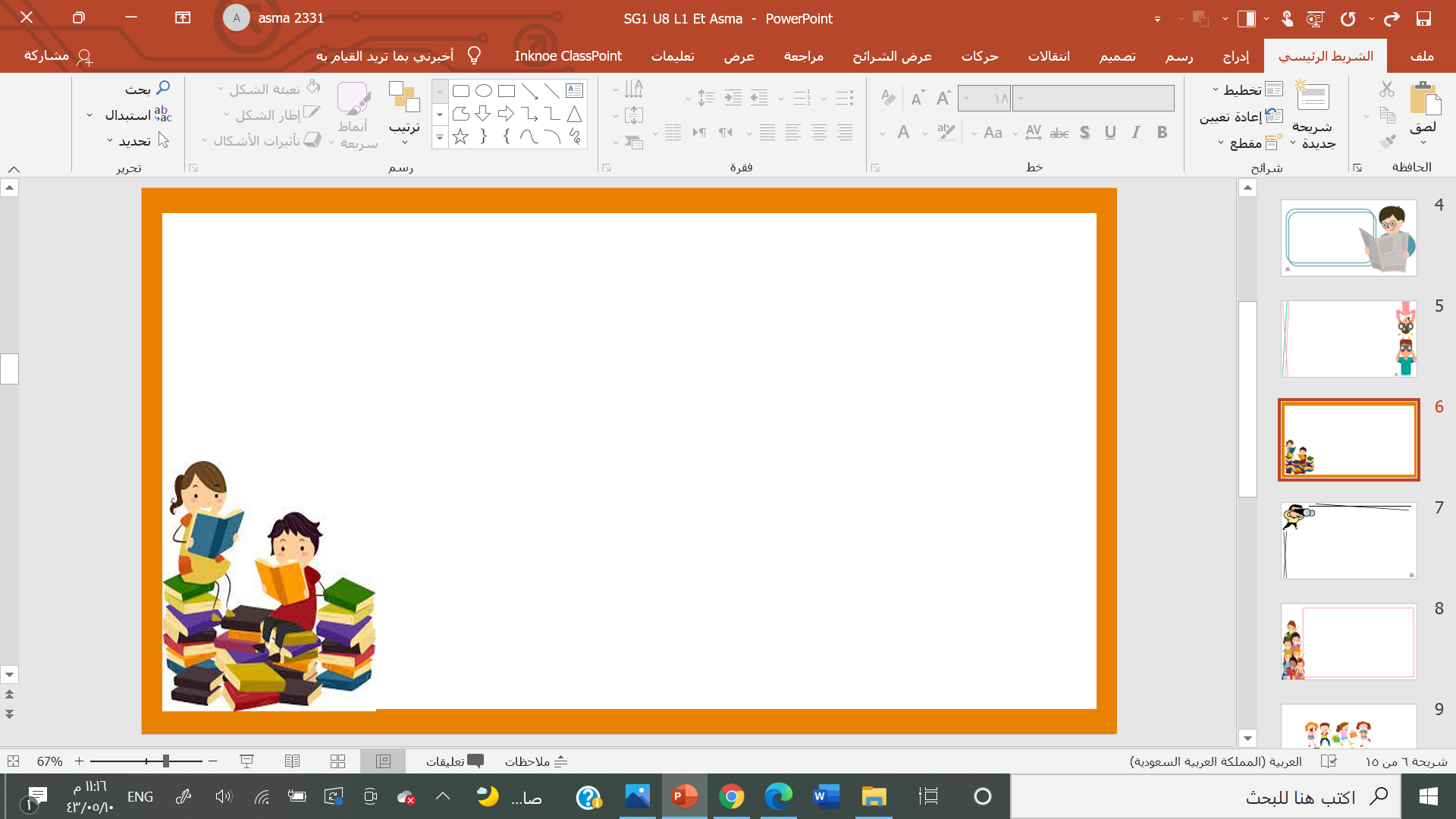 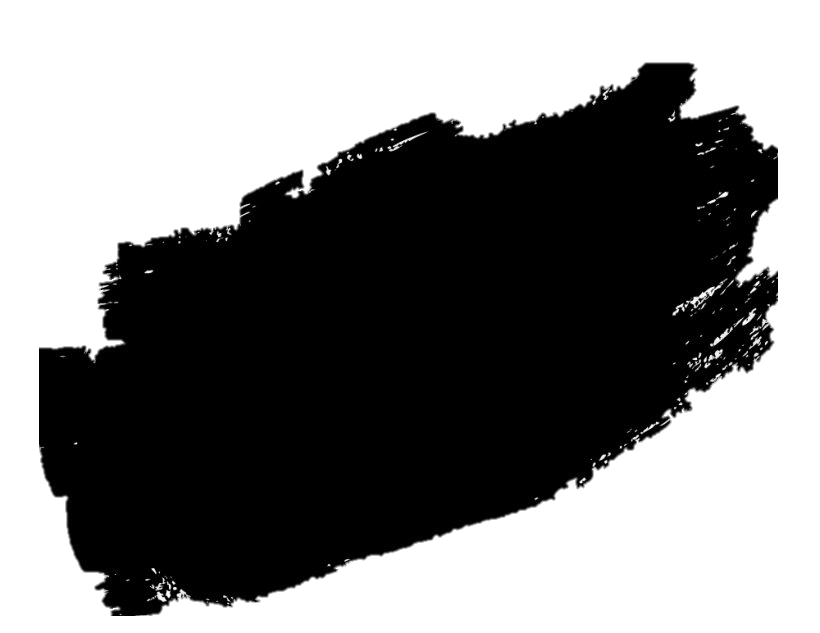 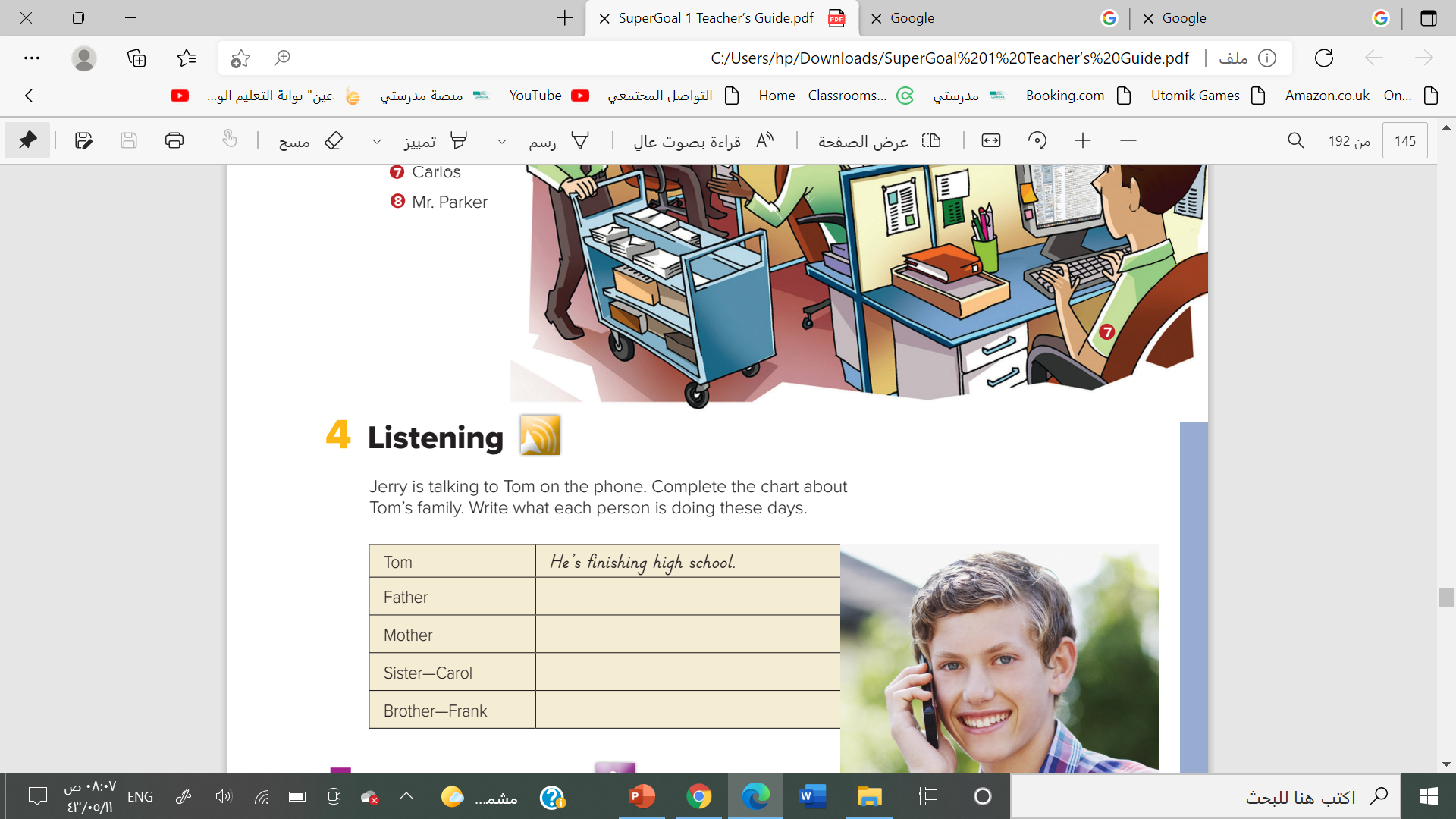 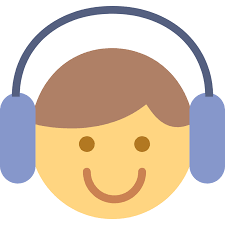 listen
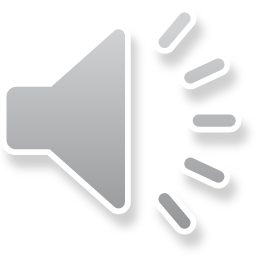 He’s working in a bank.
She’s watching Carol’s baby
She’s working at a hospital
He’s studying computers at college
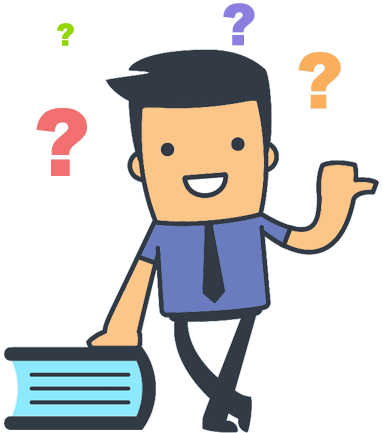 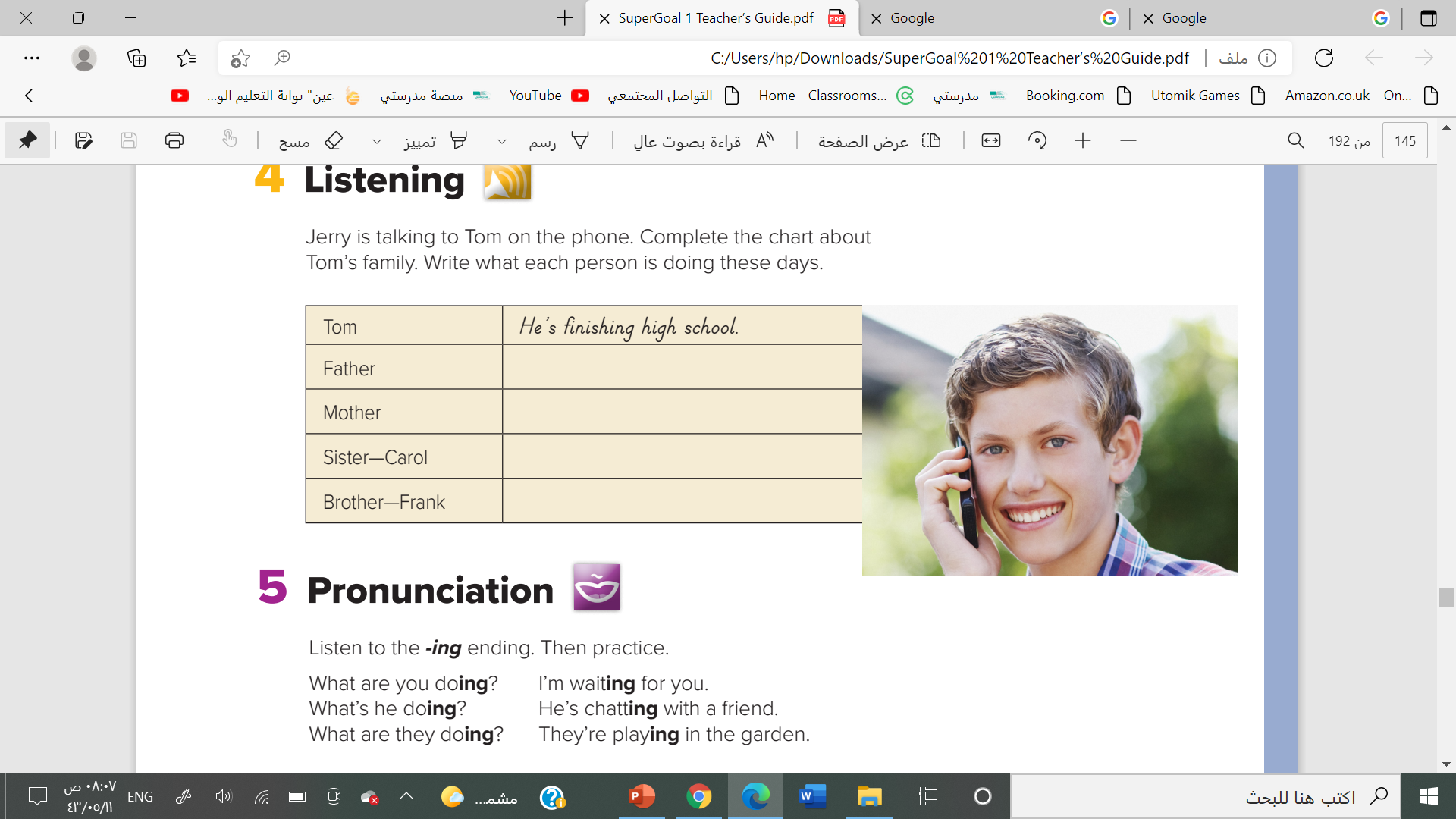 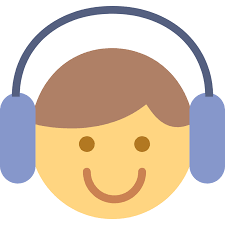 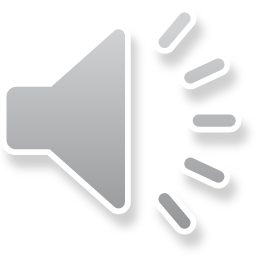 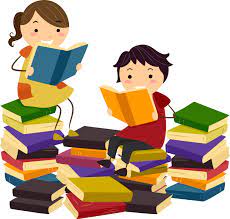 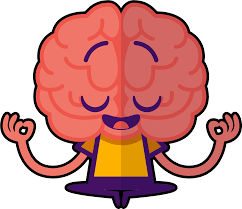 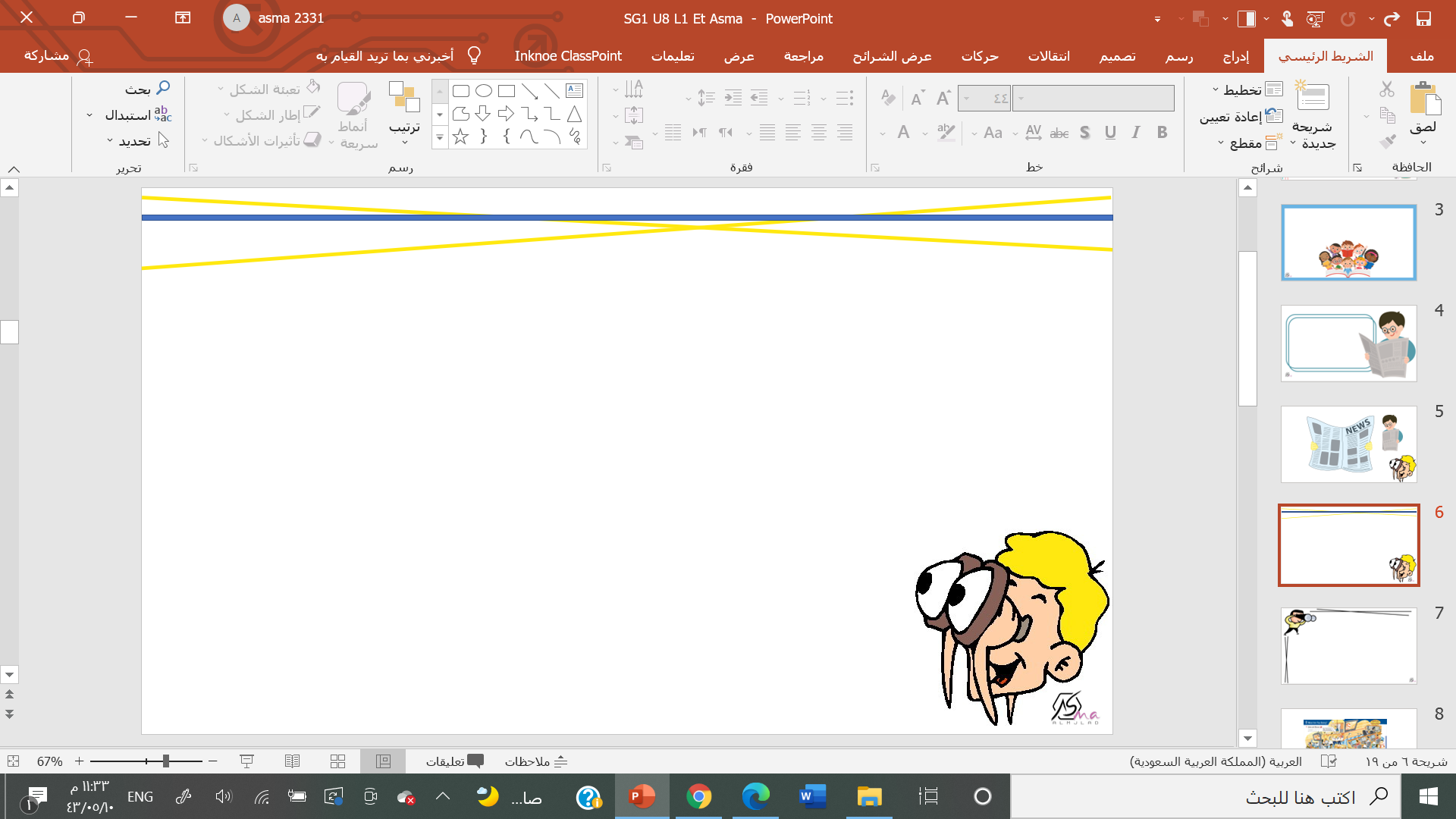 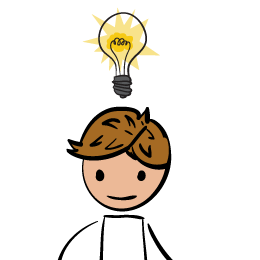 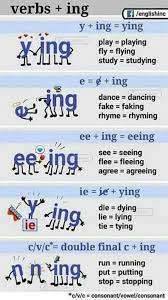 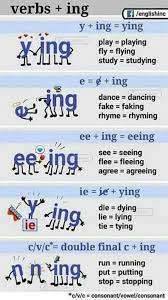 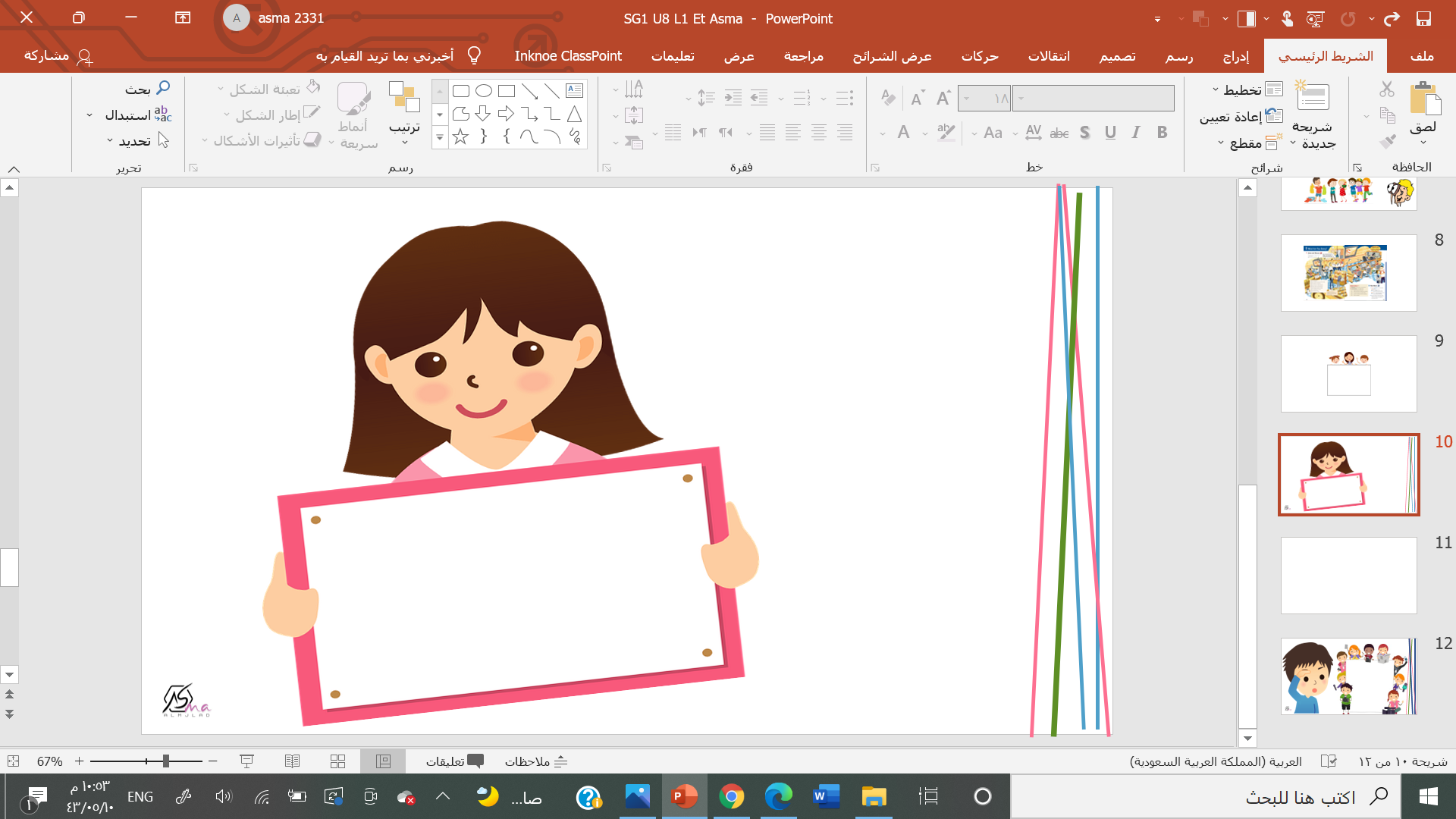 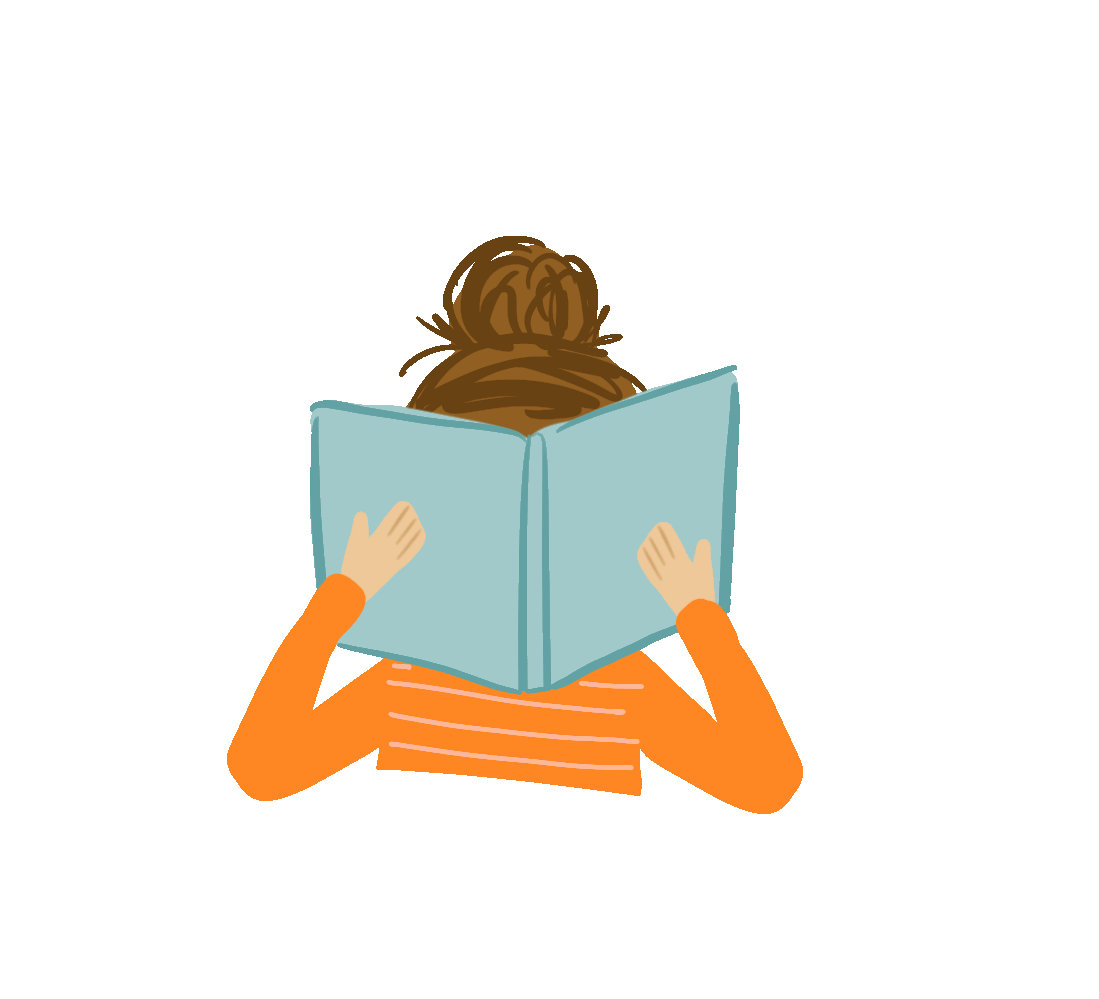 Work
book
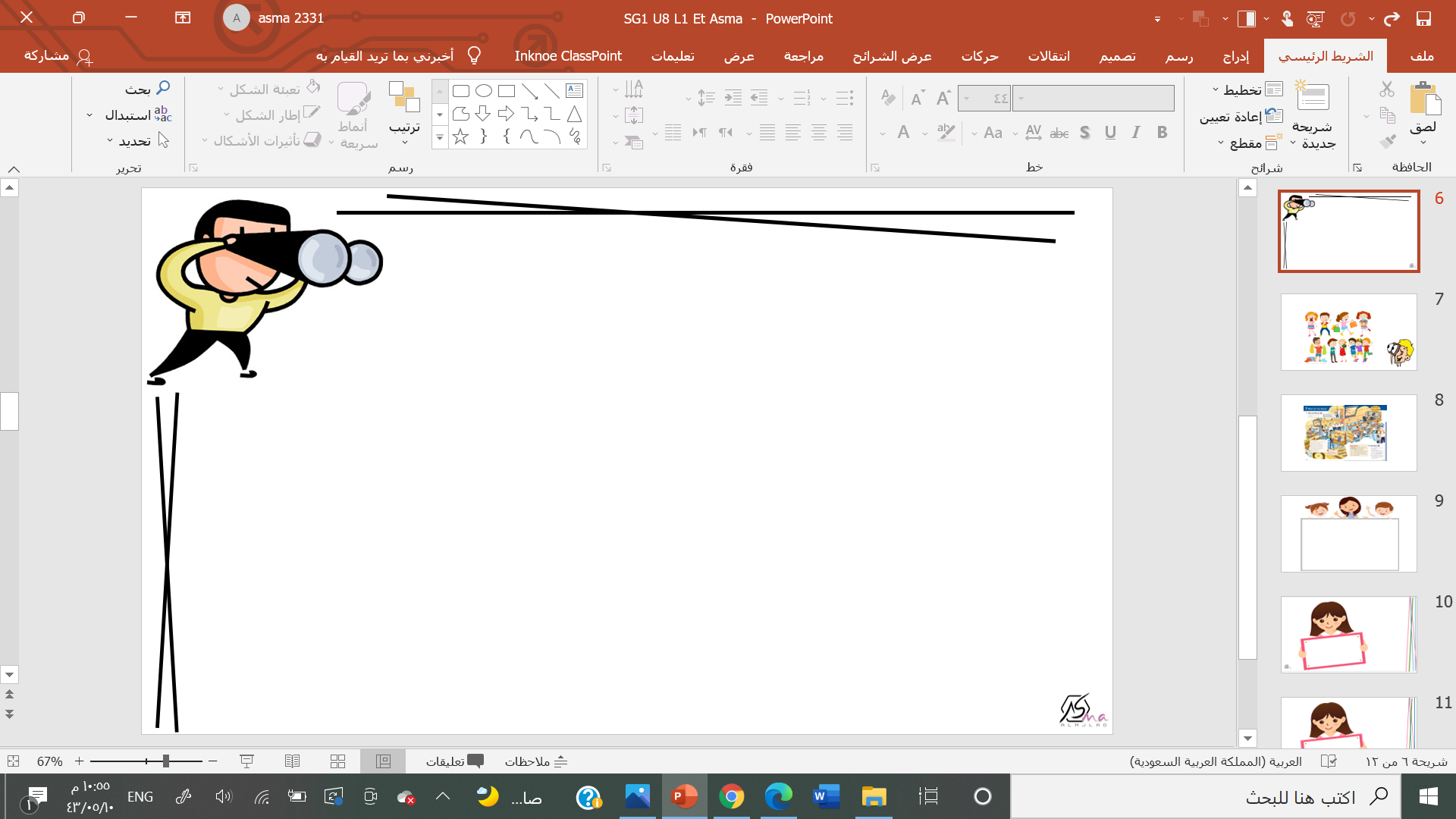 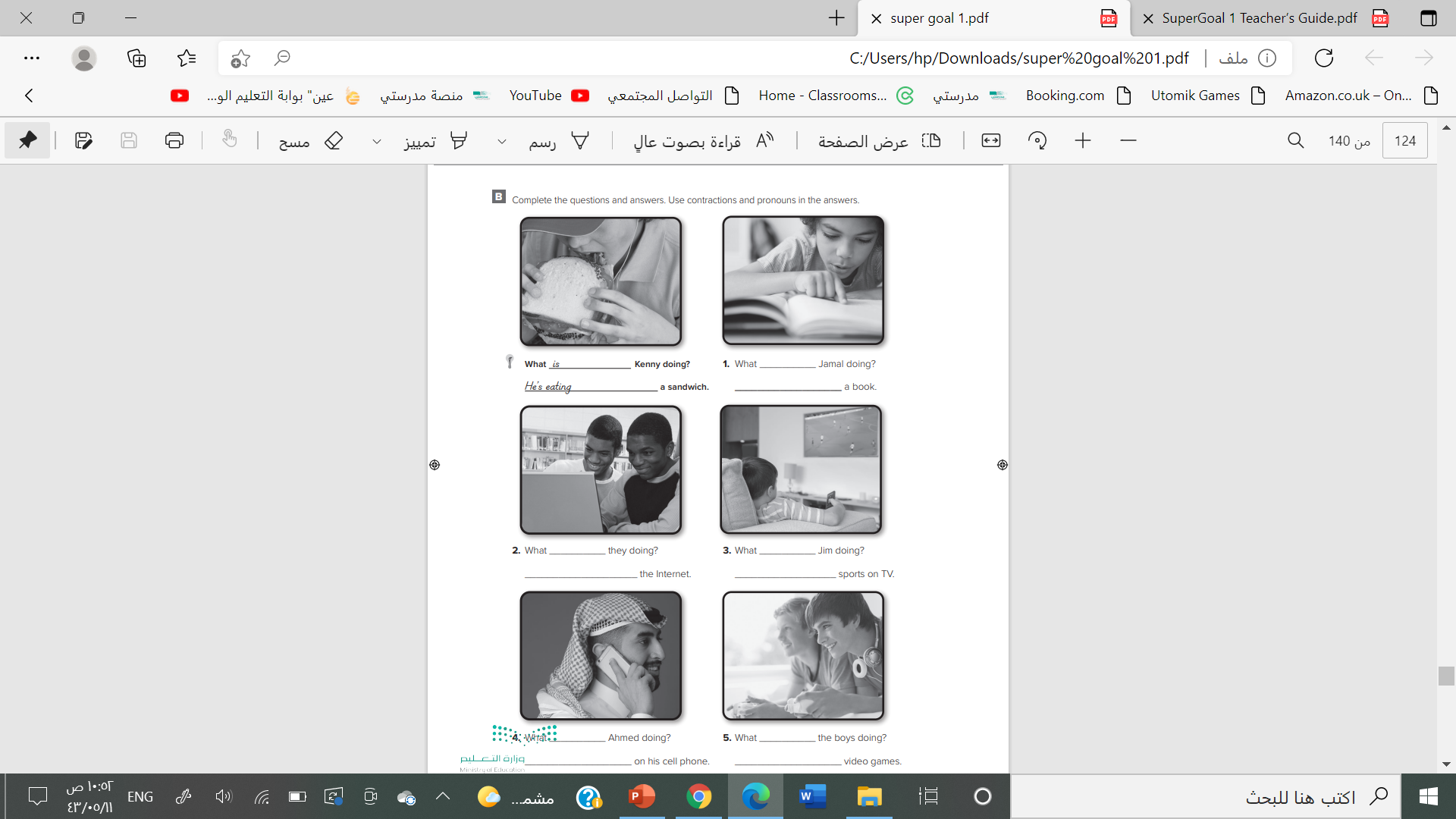 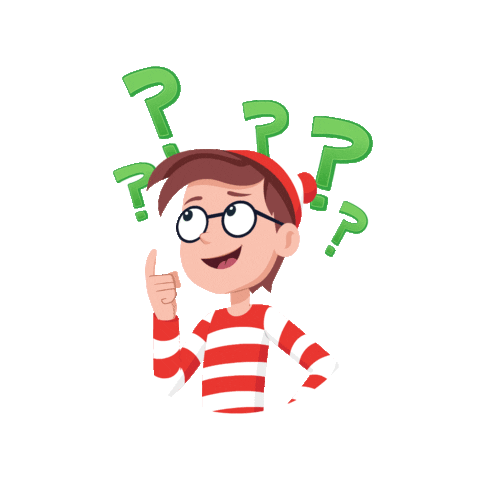 is
He is reading
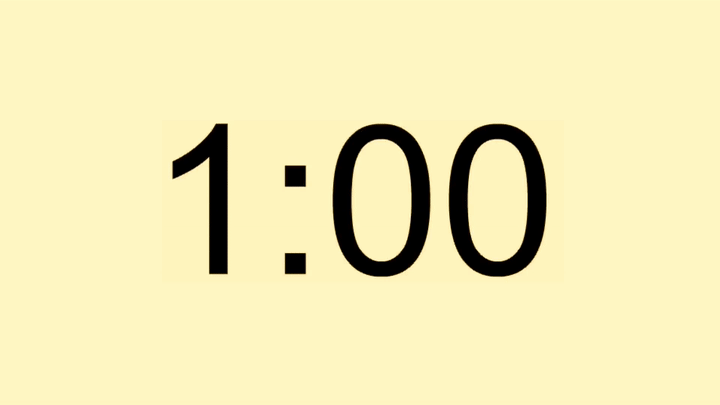 is
are
They are surfing
he’s watching
are
is
They are playing
He’s talking
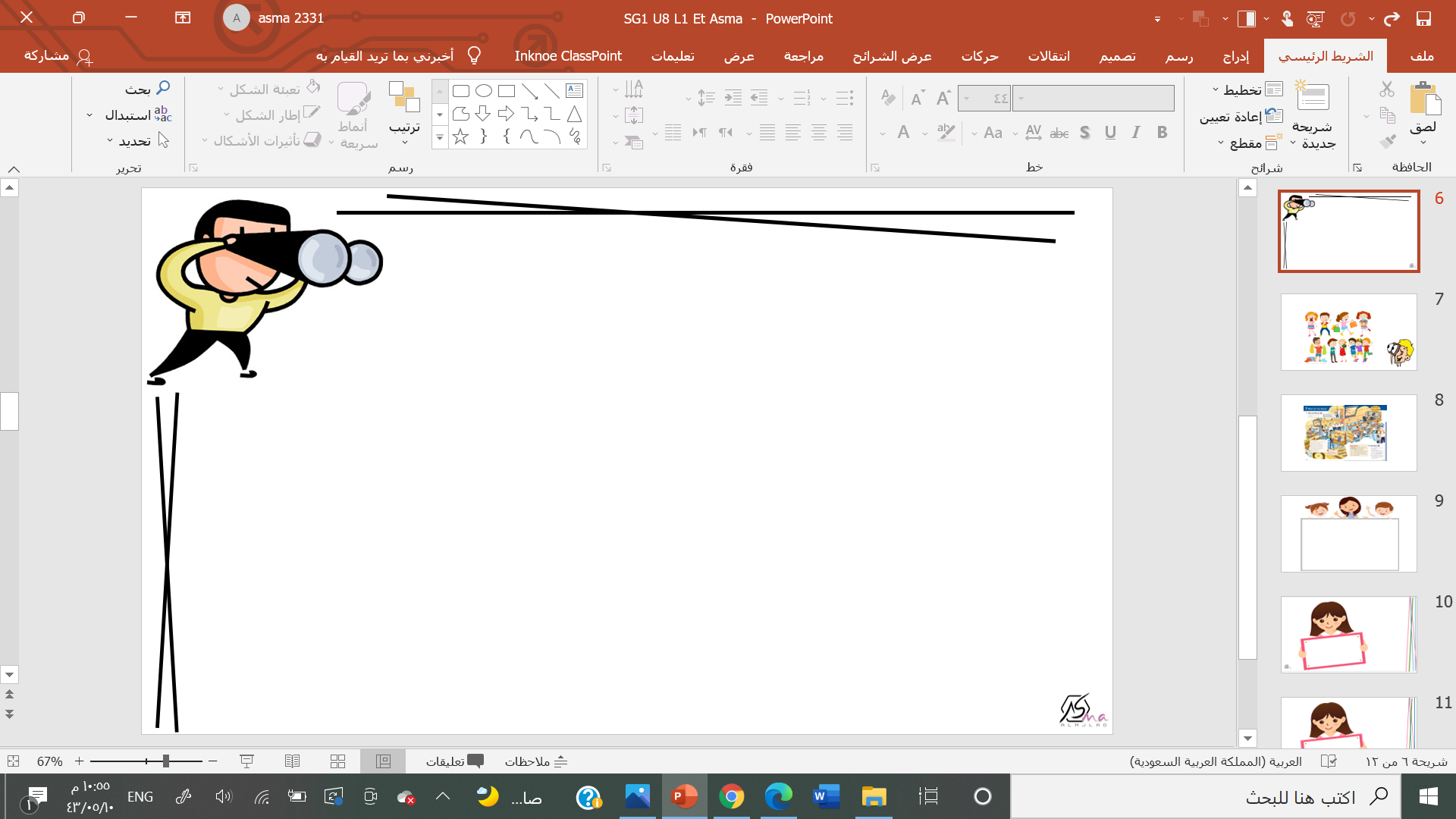 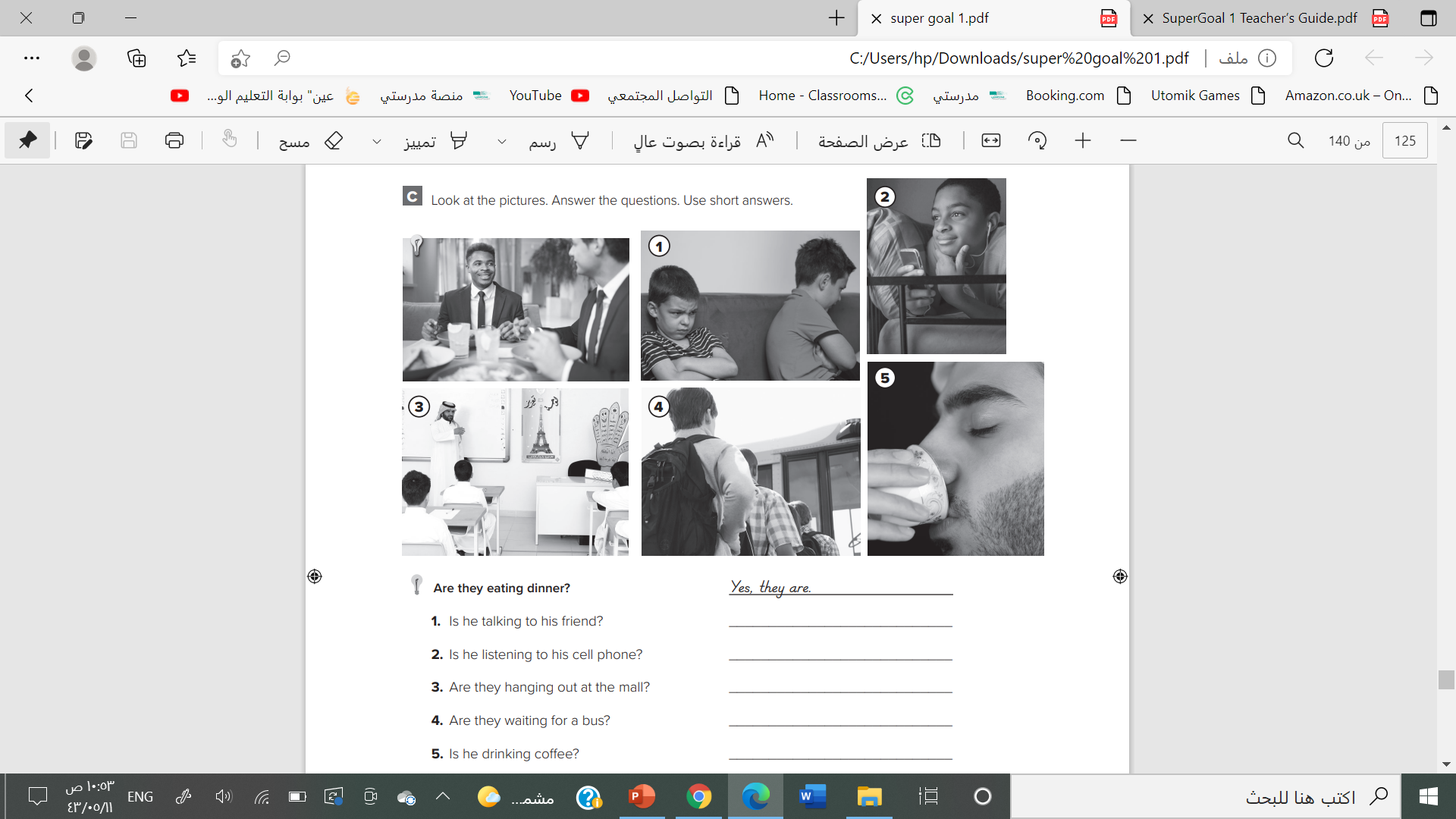 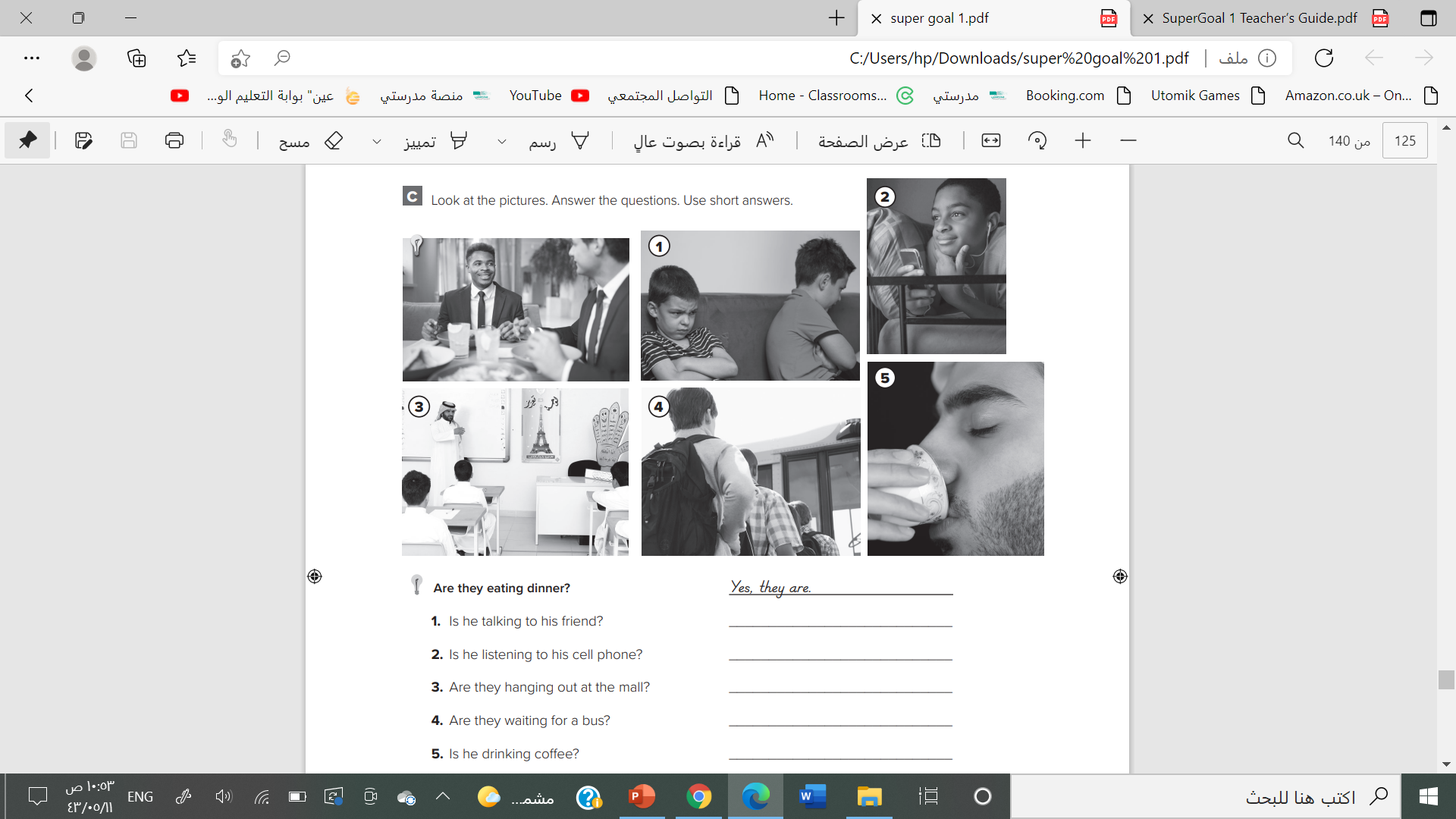 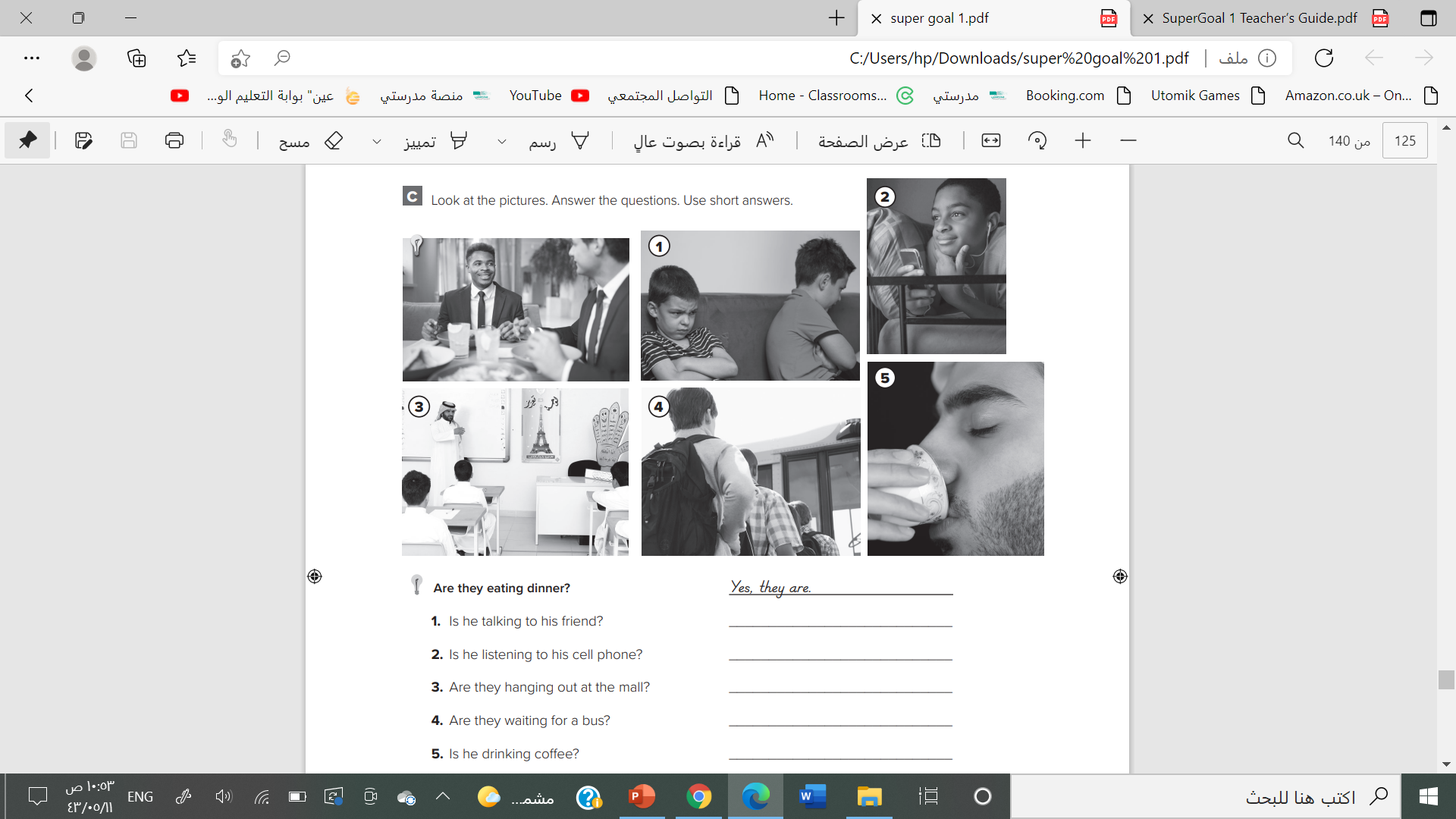 No, he isn’t.
Yes, he is.
No, they aren’t
Yes, they are
Yes , he is
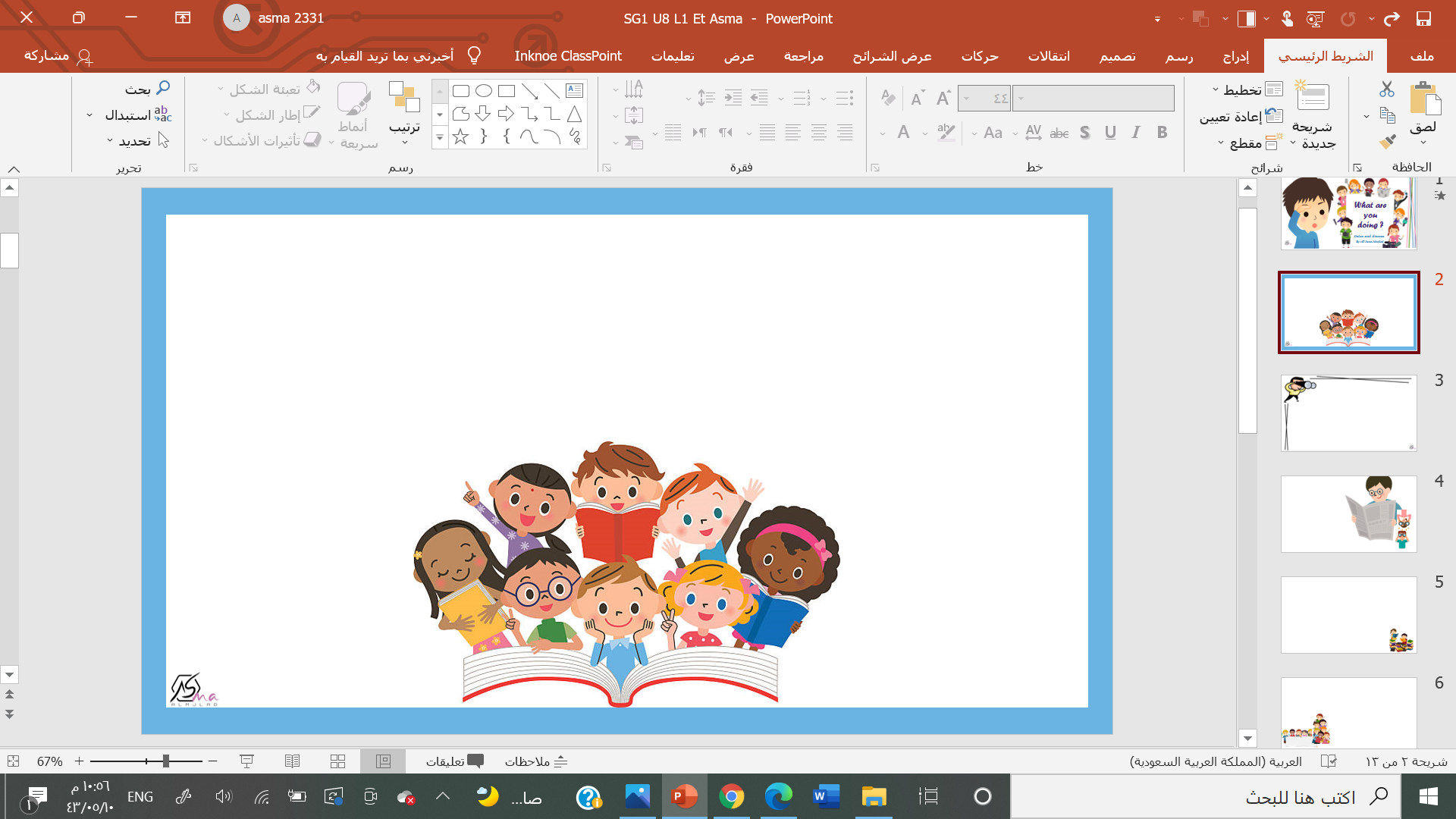 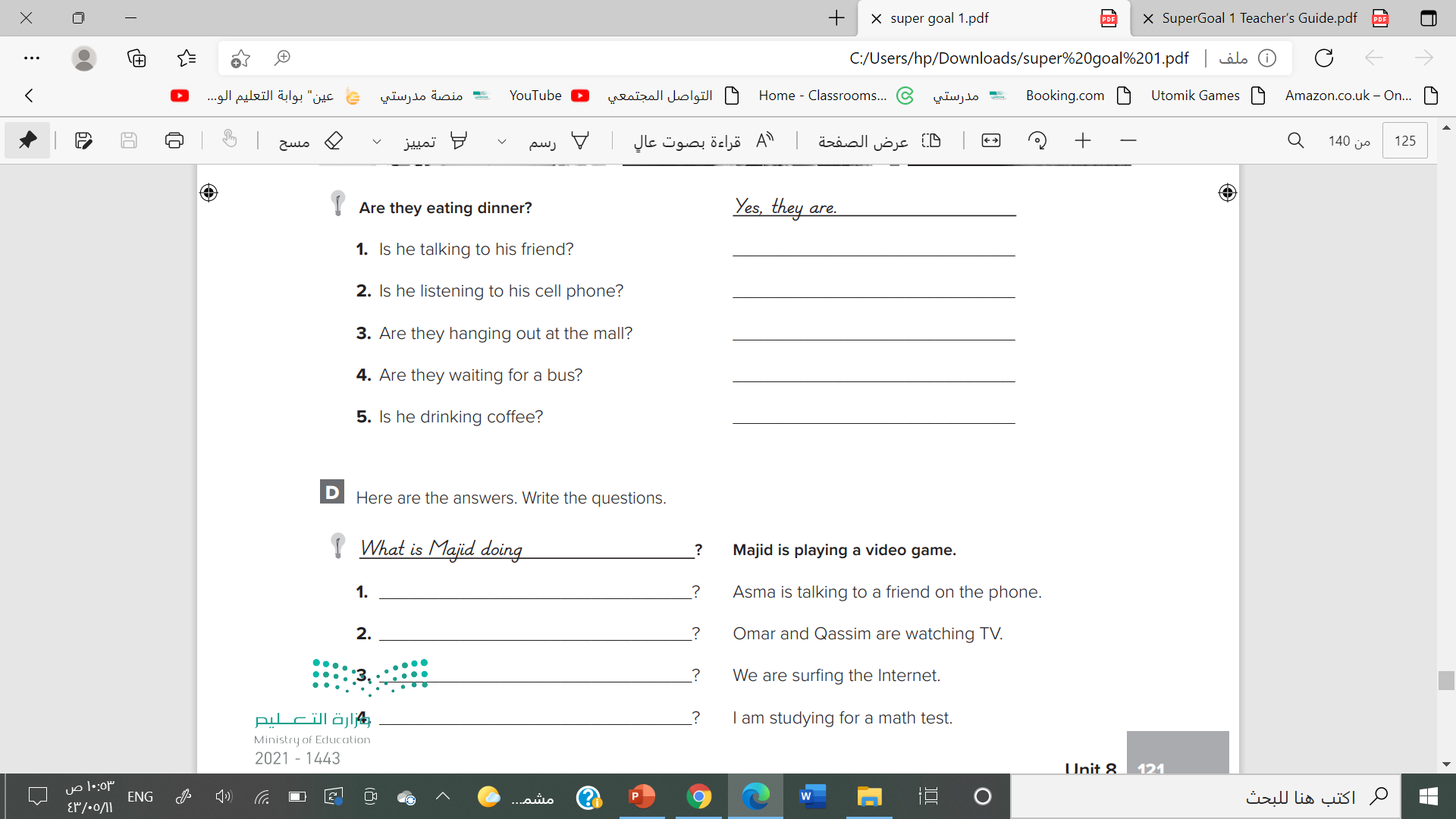 What is Asma doing?
What are Omar and Qassim doing?
What are you doing?
What are you doing?
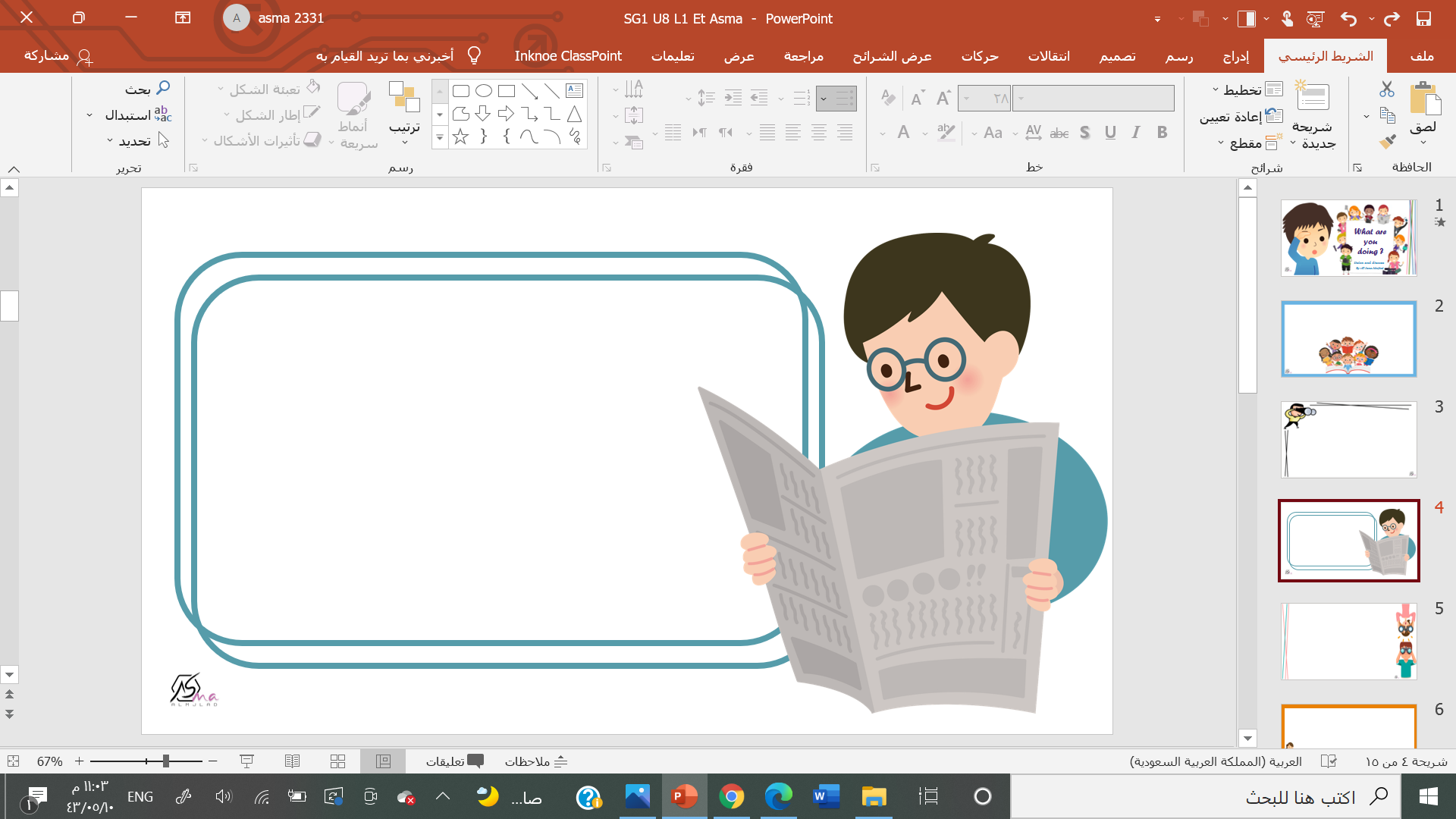 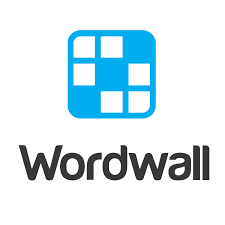 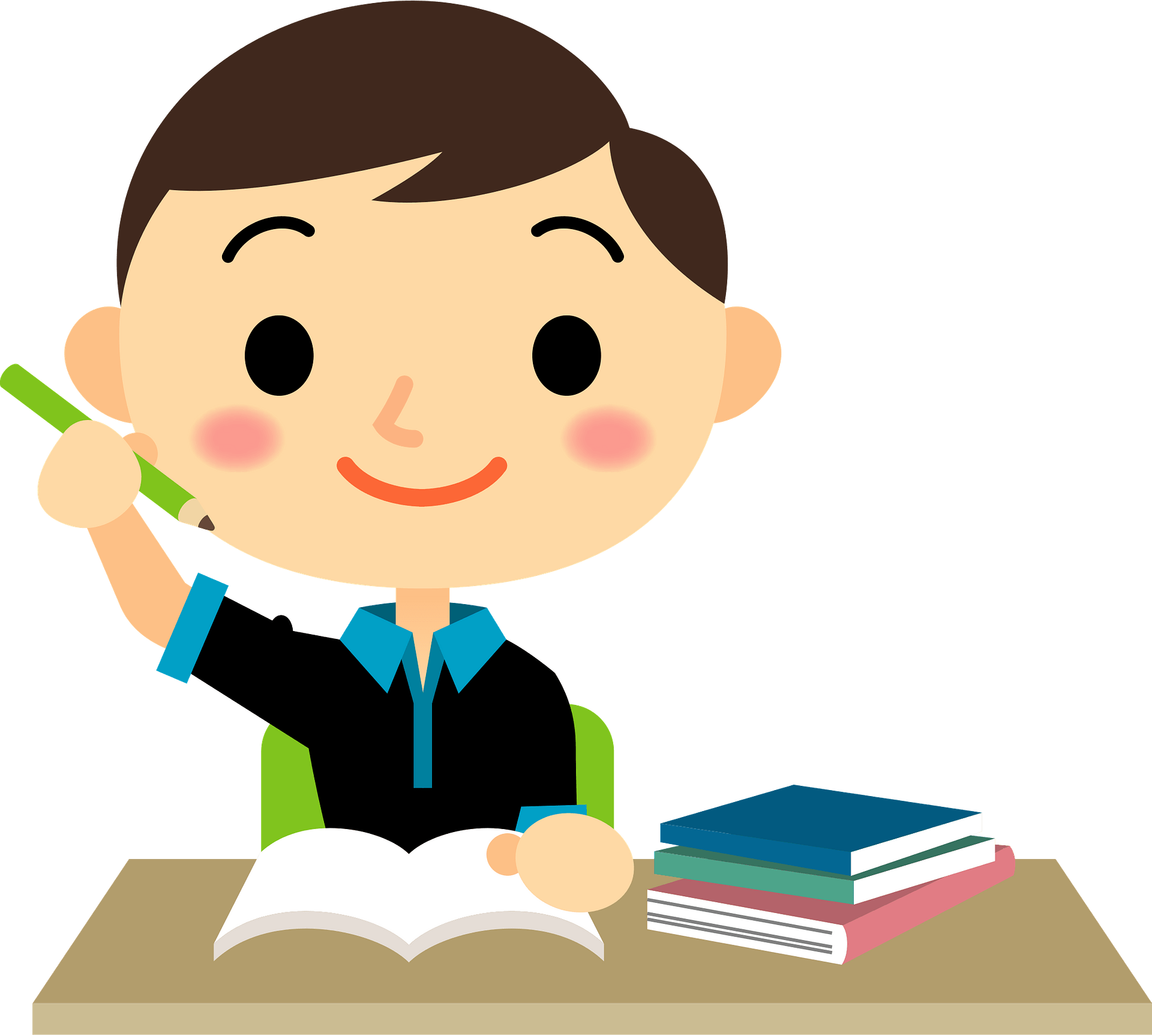 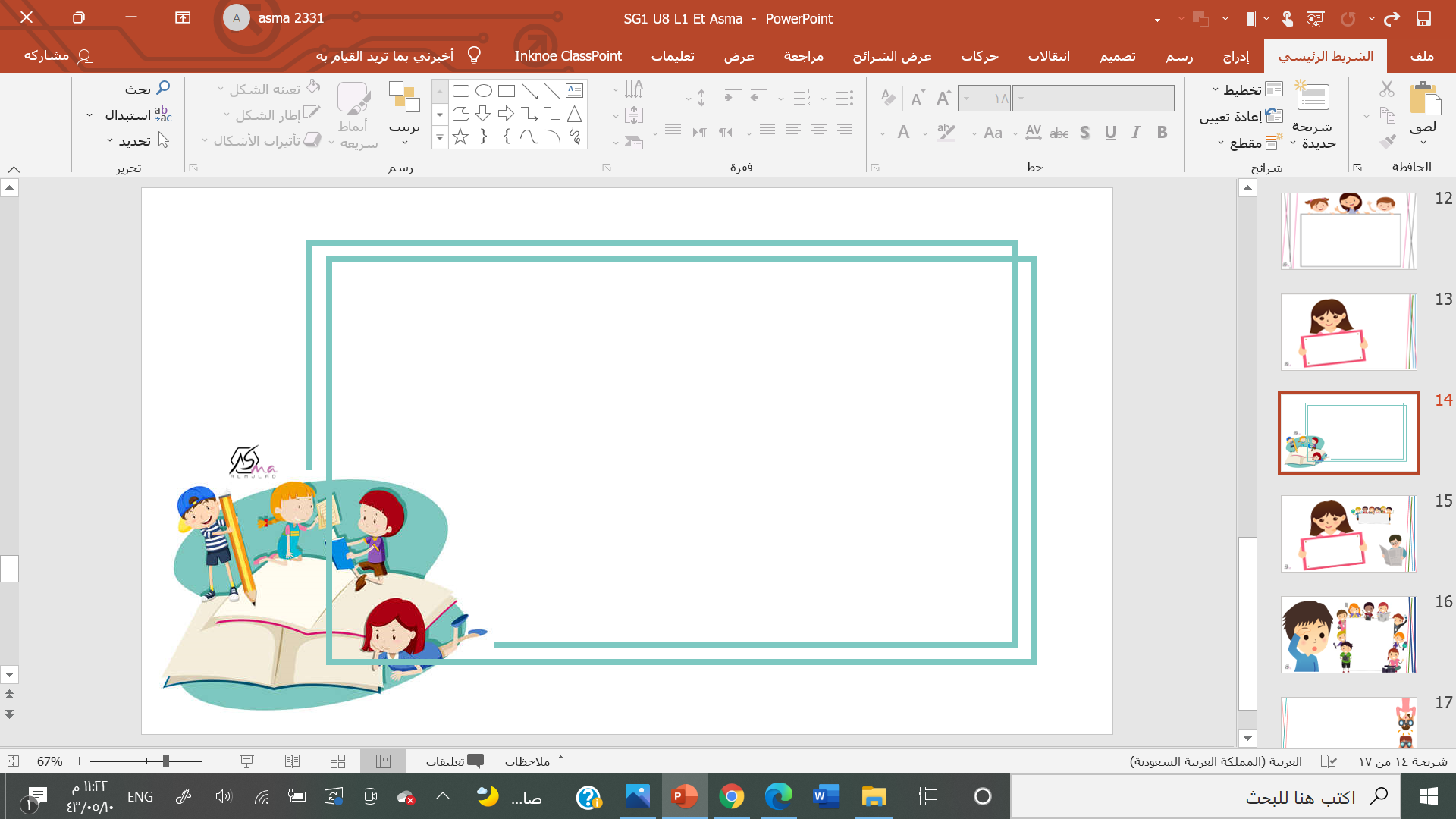 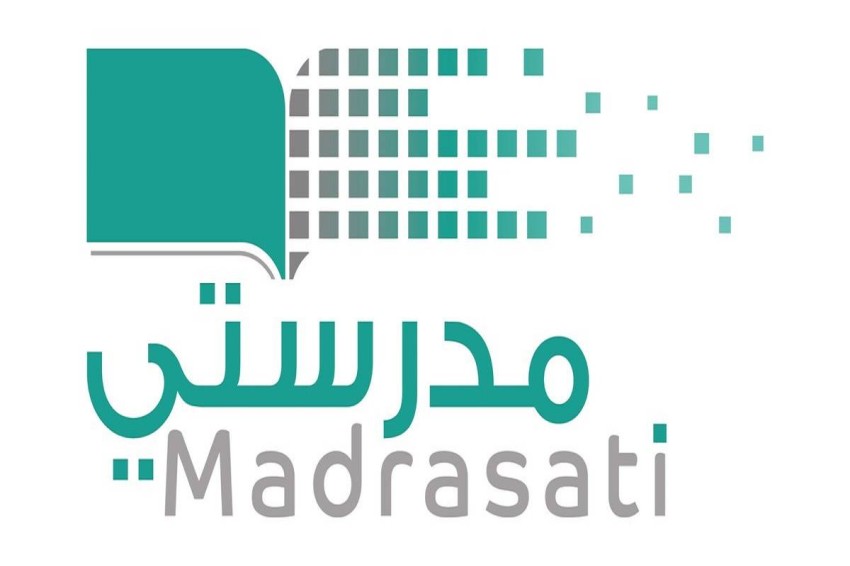 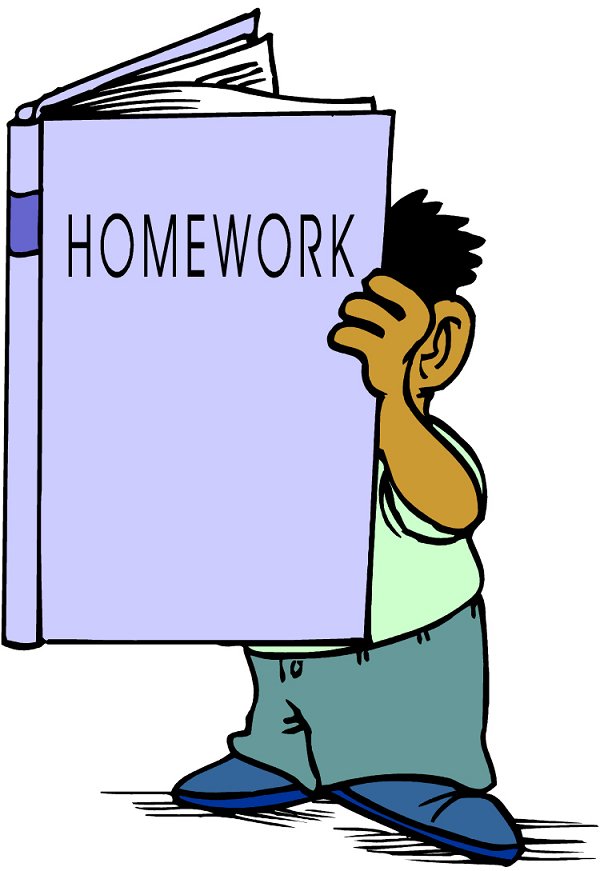 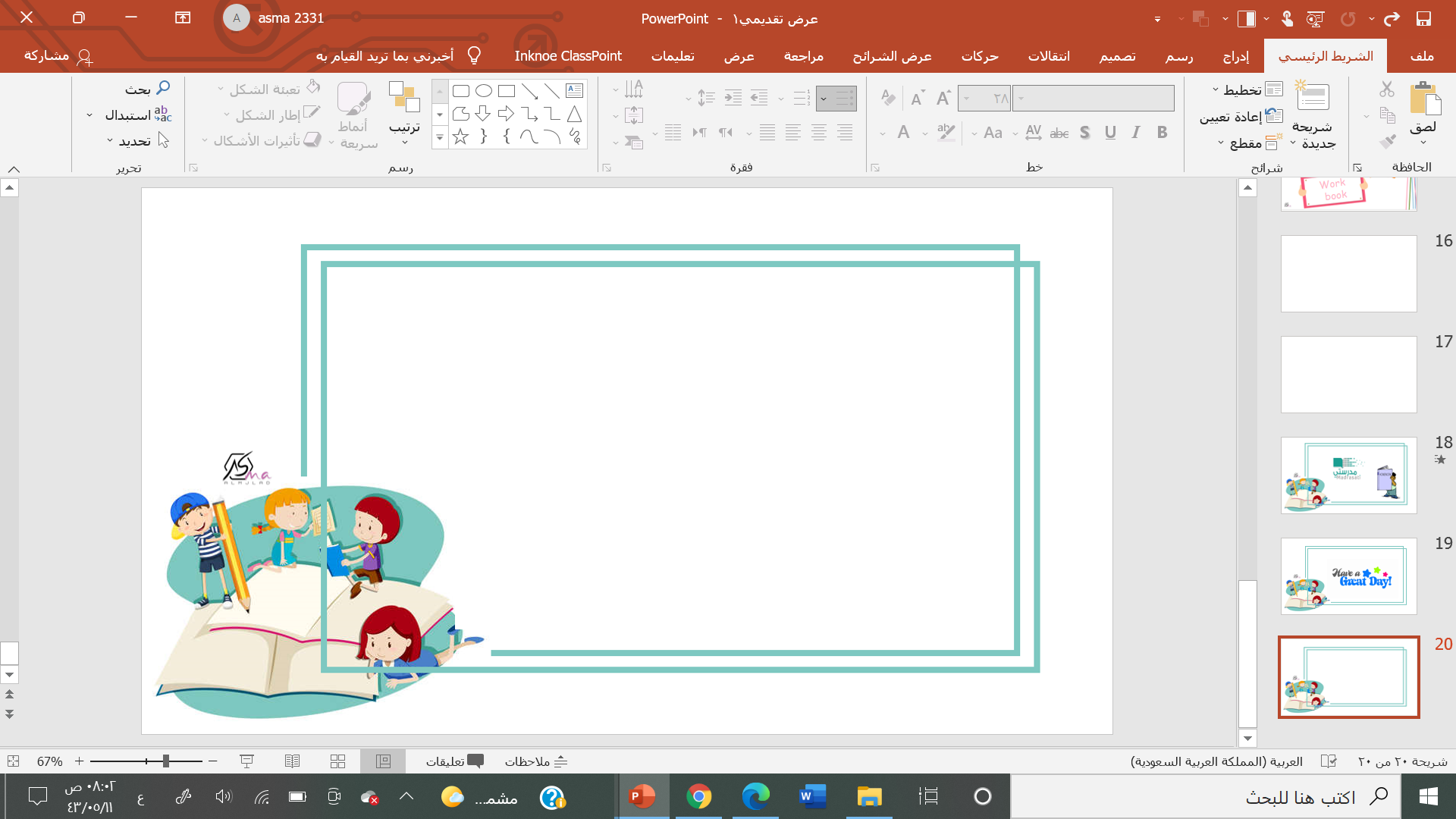 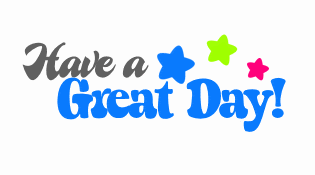